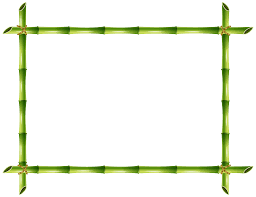 Sleeping Pandas
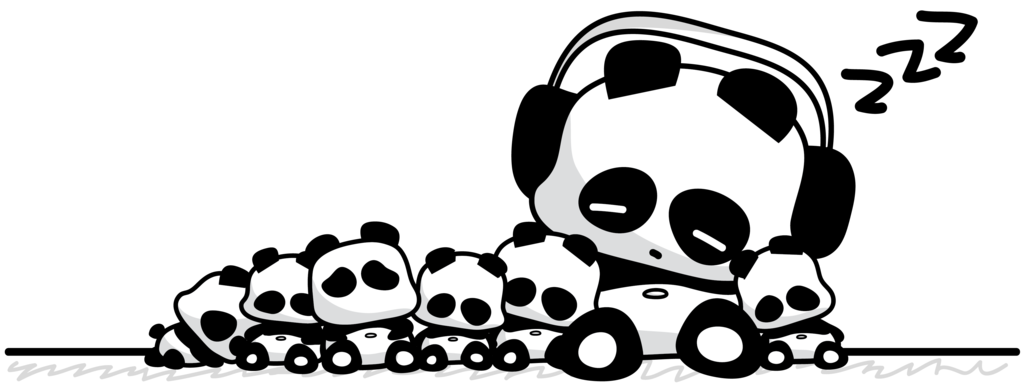 Rules
Students form groups of four.
Members of each group are numbered from 1-4.
Students will all “sleep” (heads down).
Teacher will call numbers and they will “wake up.”
Student must remember what they see,
	and go back to sleep.
Everyone “wakes up” and puts the word
	or sentence together.
ARE YOU READY?
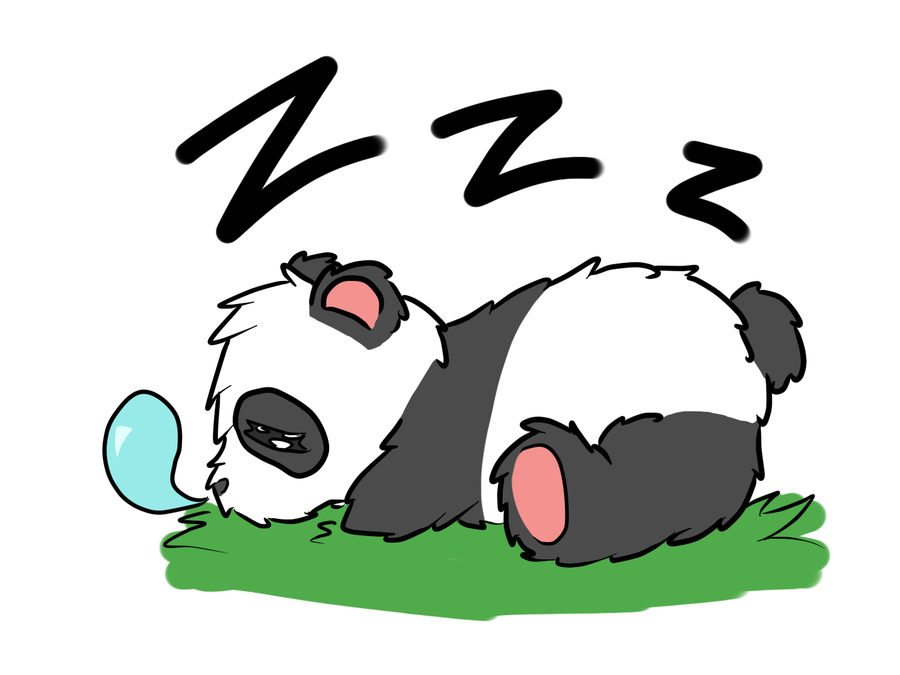 Go to sleep…
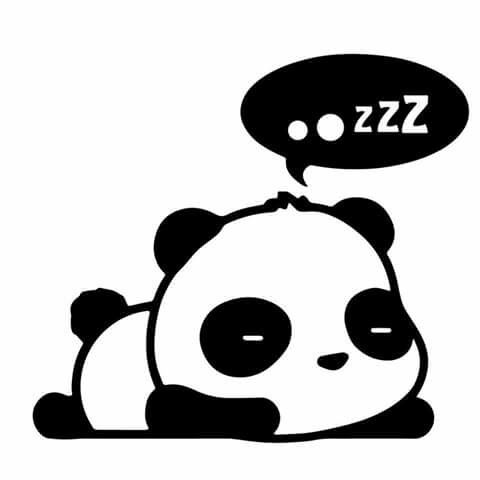 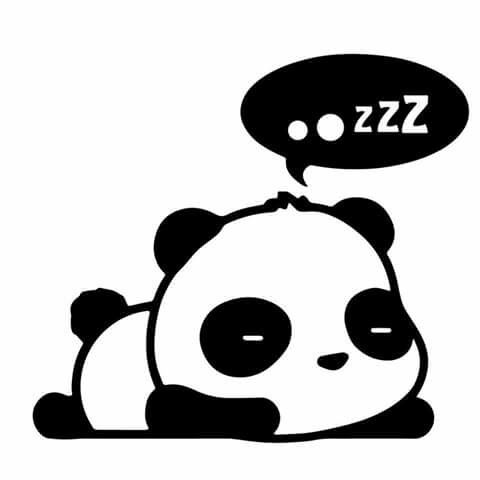 1
2
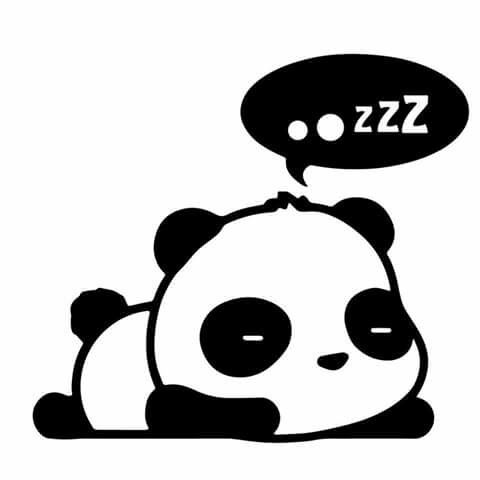 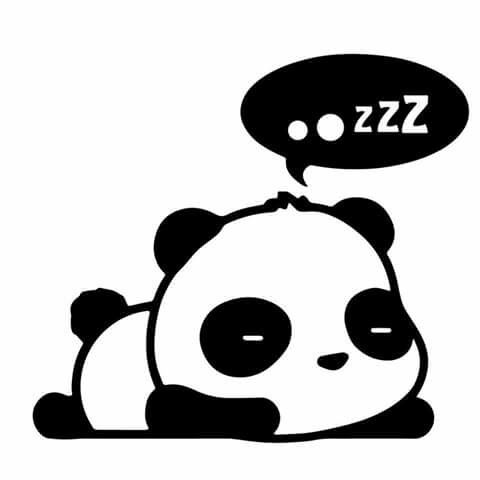 3
4
Panda 1, wake up!
L
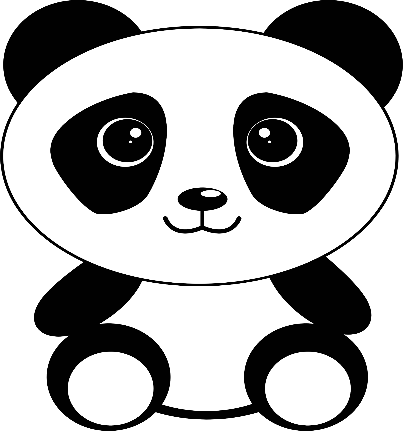 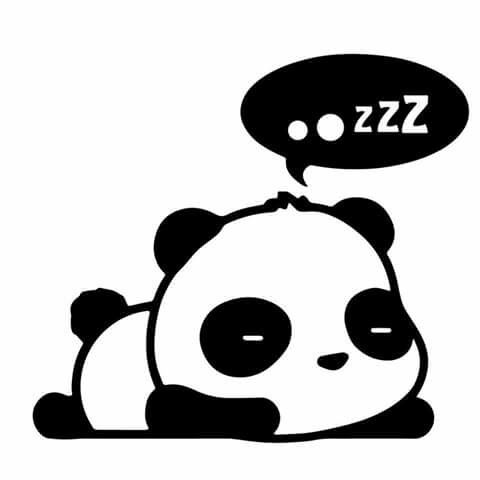 1
2
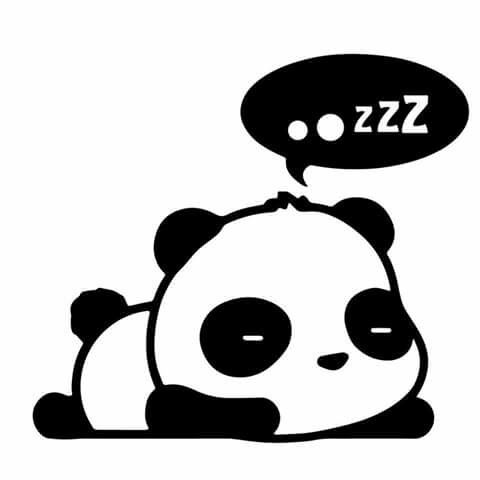 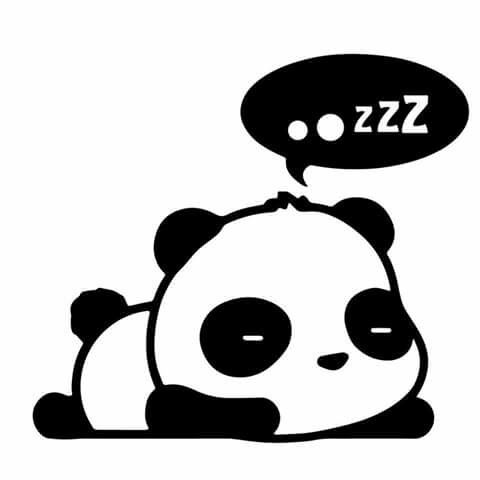 3
4
Go to sleep…
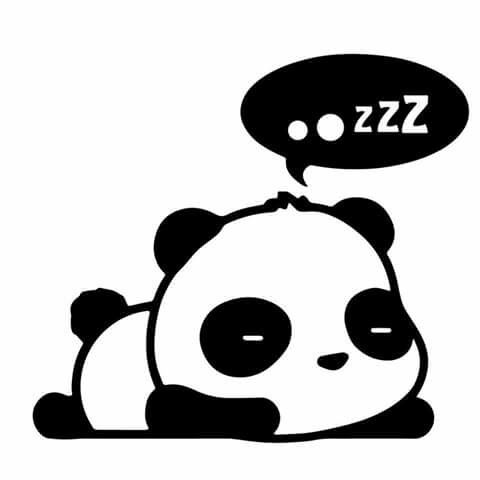 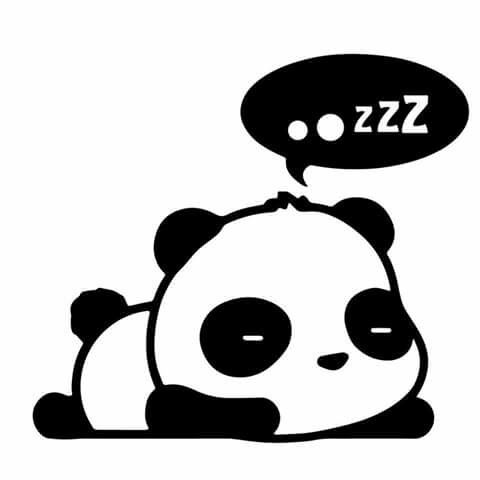 1
2
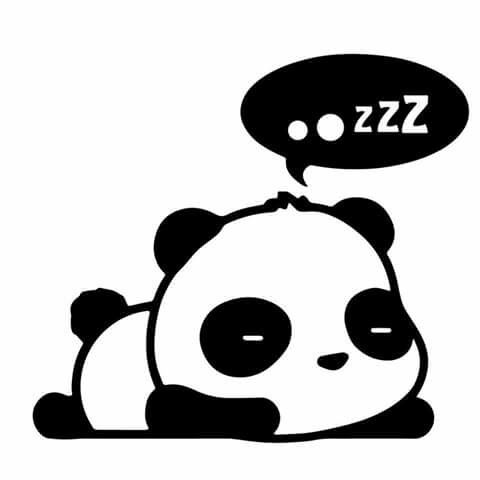 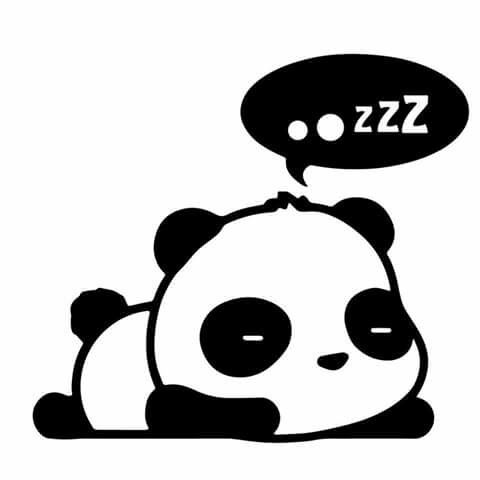 3
4
Panda 2, wake up!
M
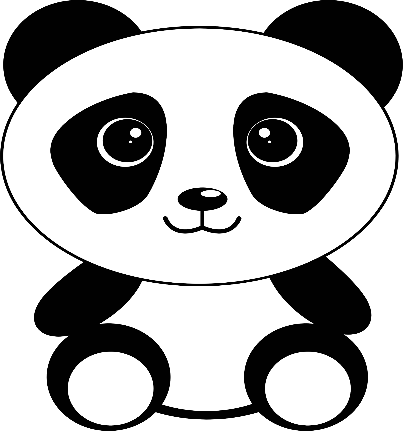 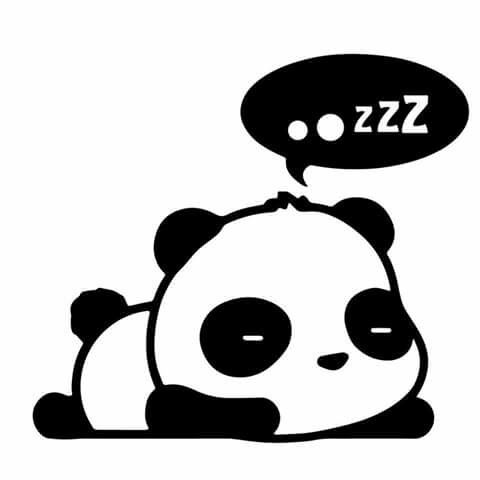 1
2
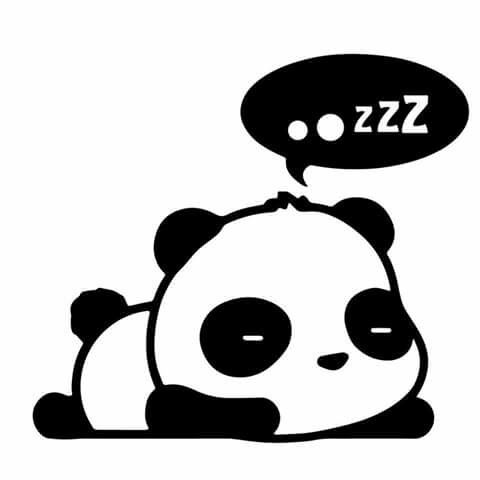 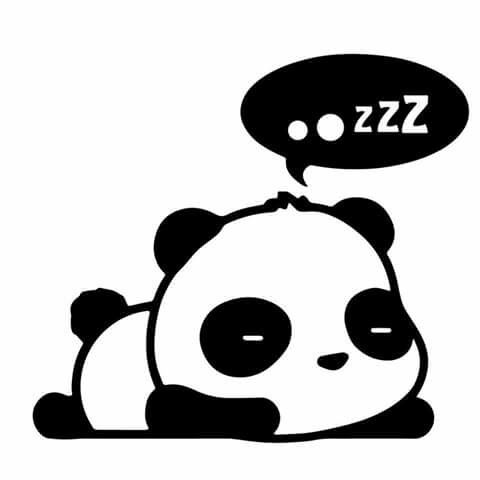 3
4
Go to sleep…
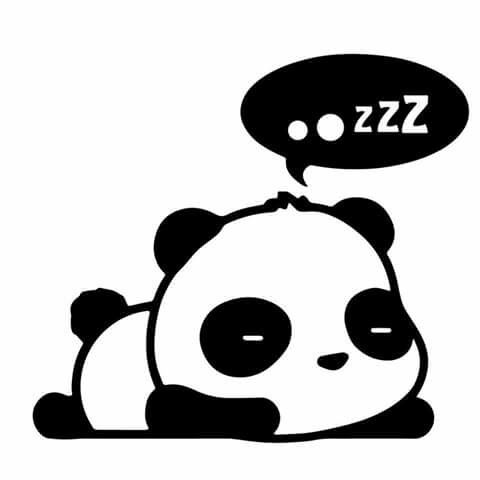 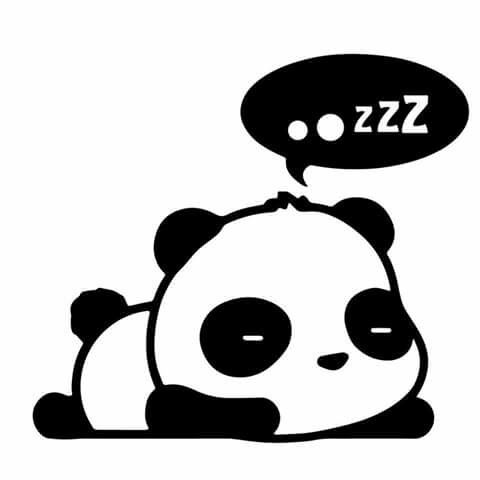 1
2
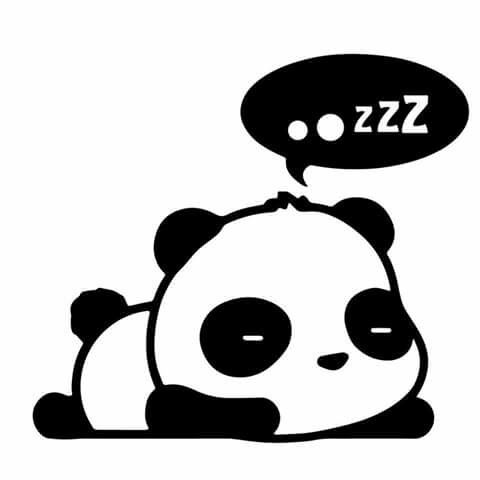 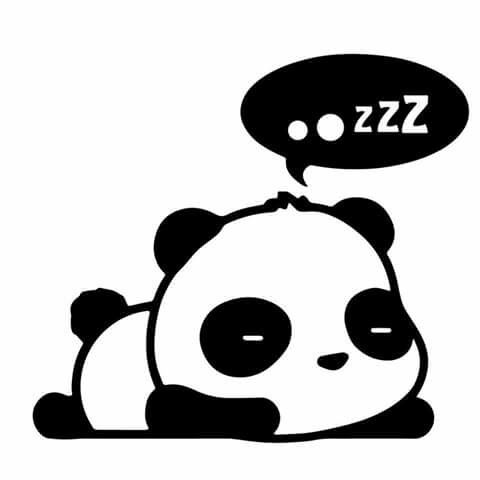 3
4
Panda 3, wake up!
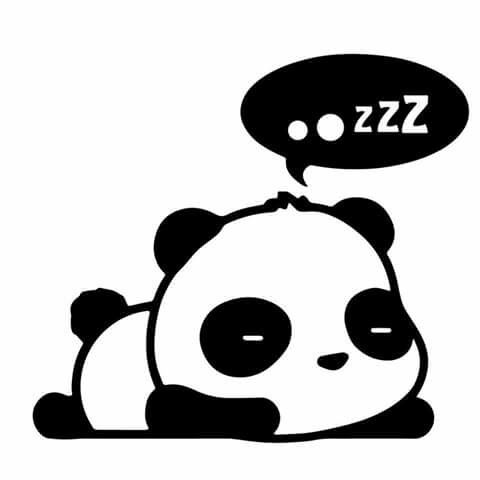 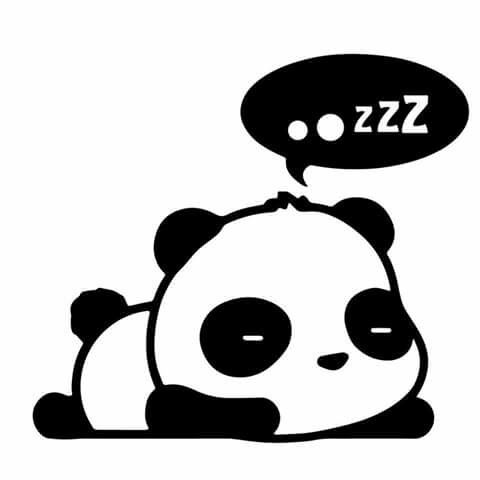 1
2
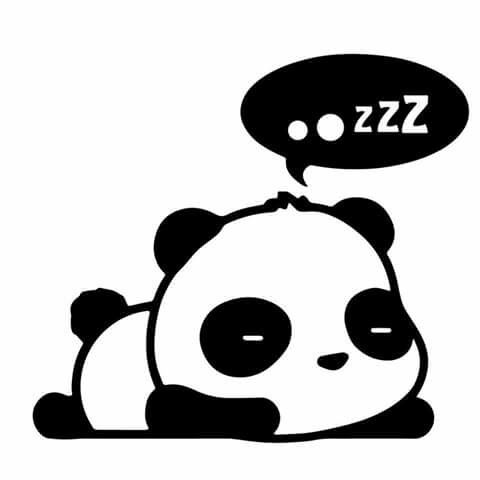 S  P
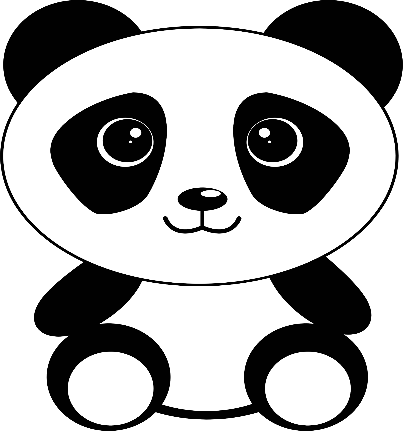 3
4
Go to sleep…
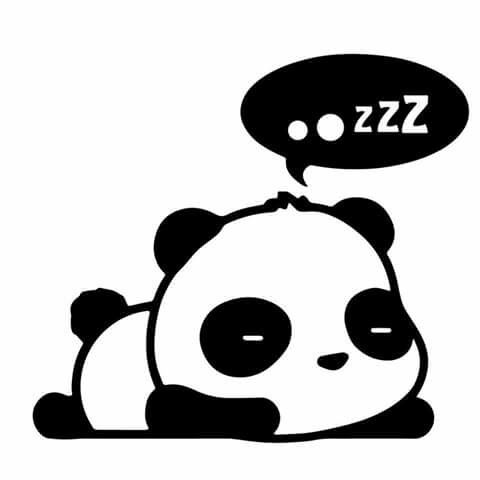 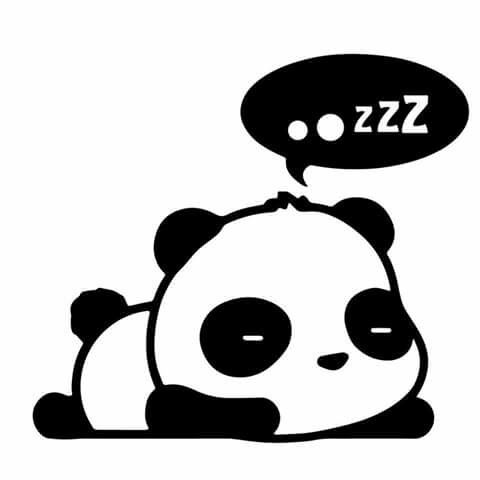 1
2
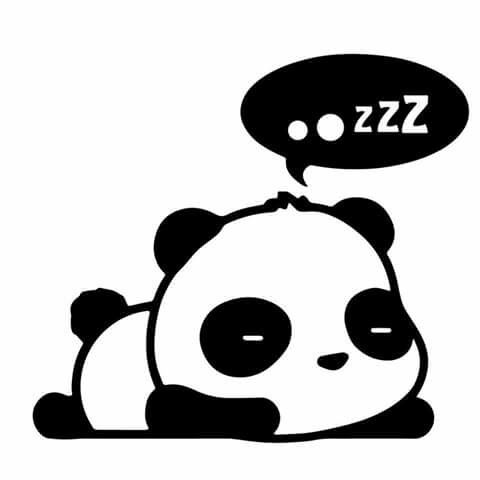 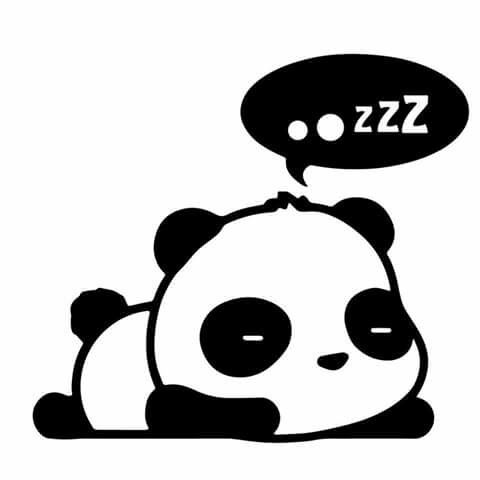 3
4
Panda 4, wake up!
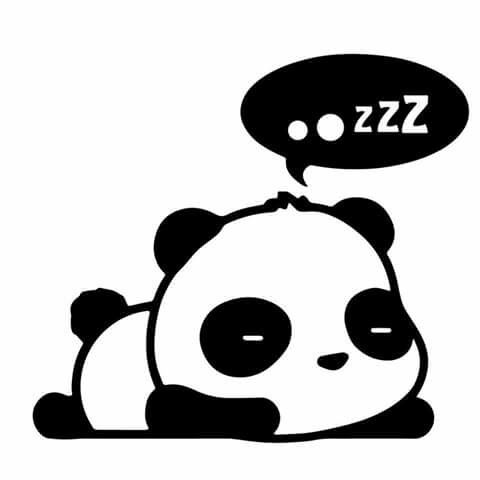 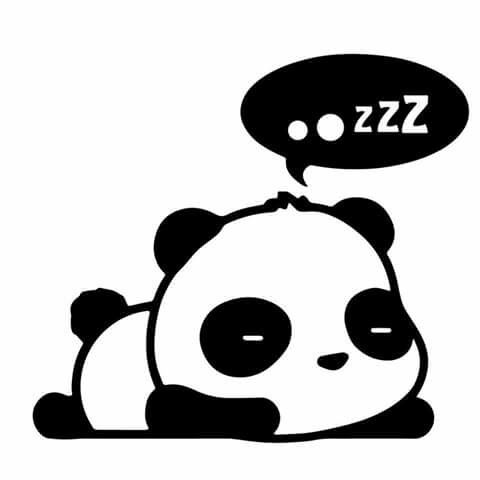 1
2
E  A
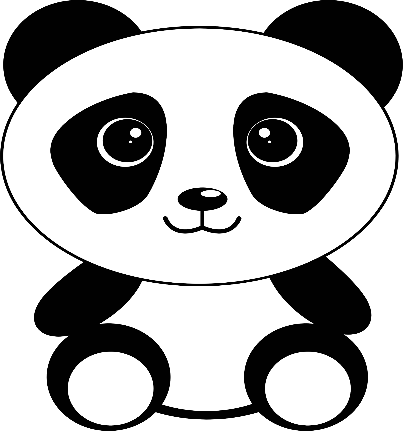 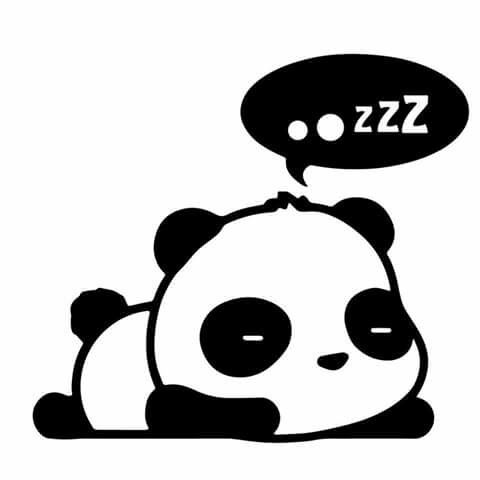 3
4
GET READY!
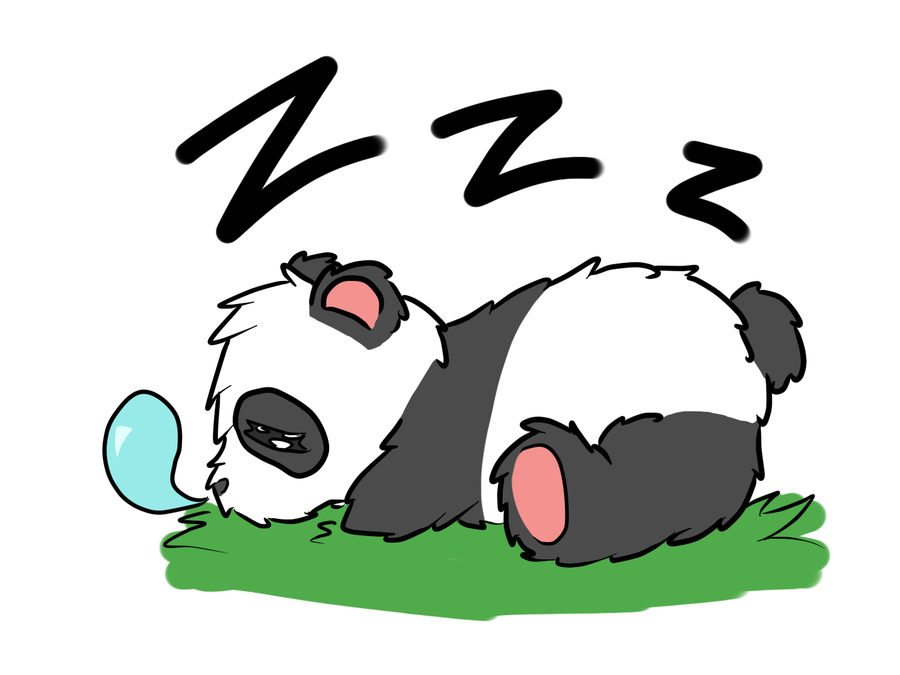 Write it down!
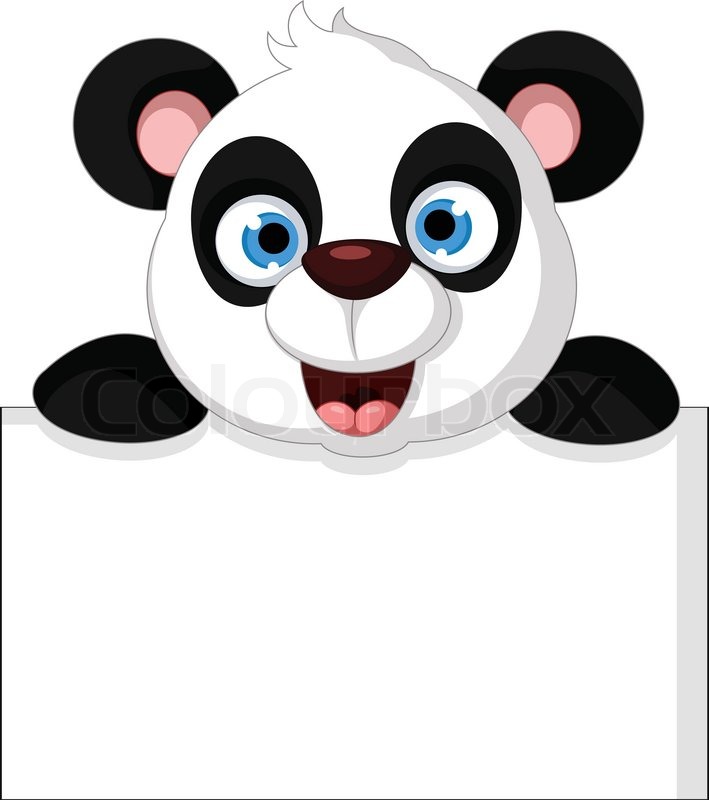 Show me!
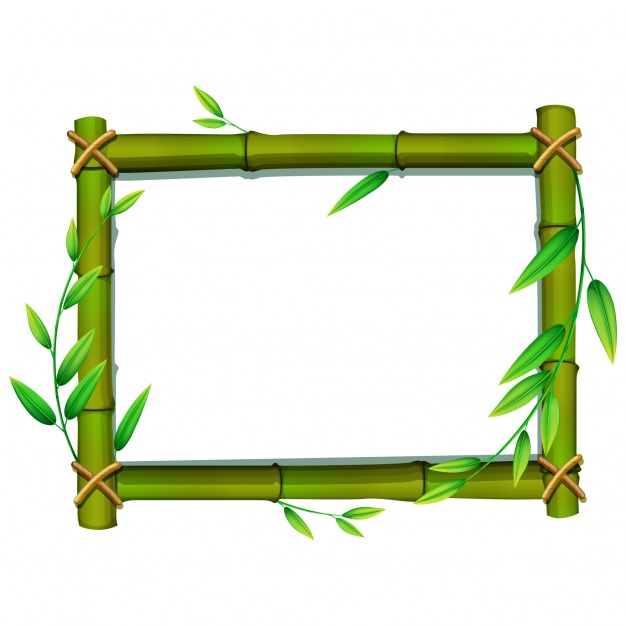 SAMPLE
ARE YOU READY?
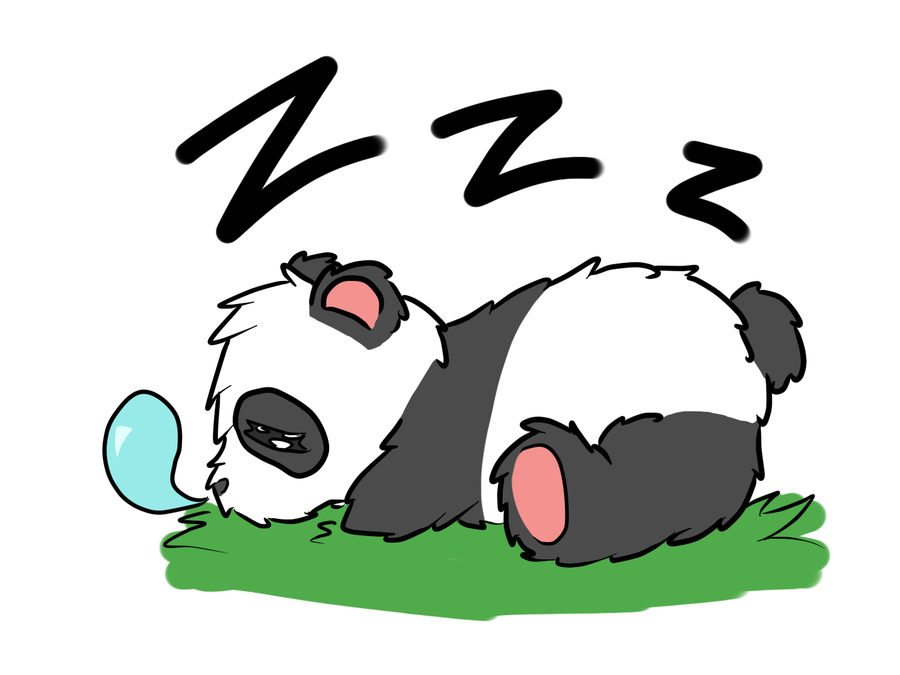 Go to sleep…
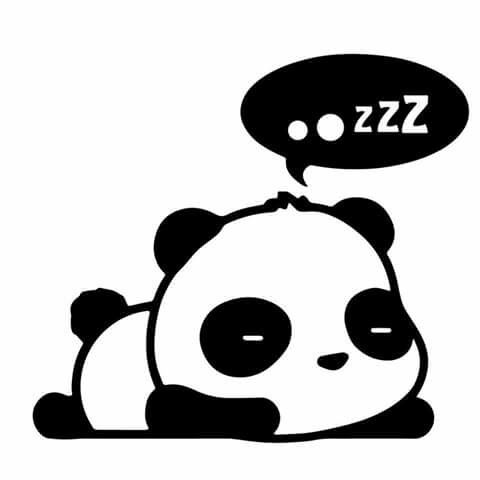 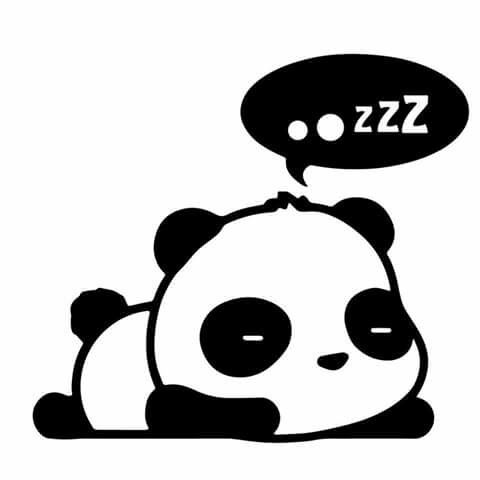 1
2
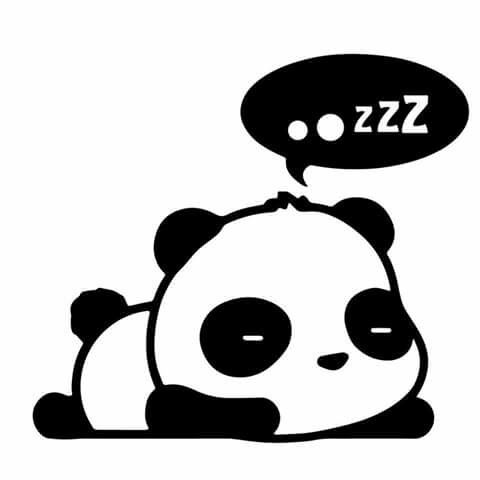 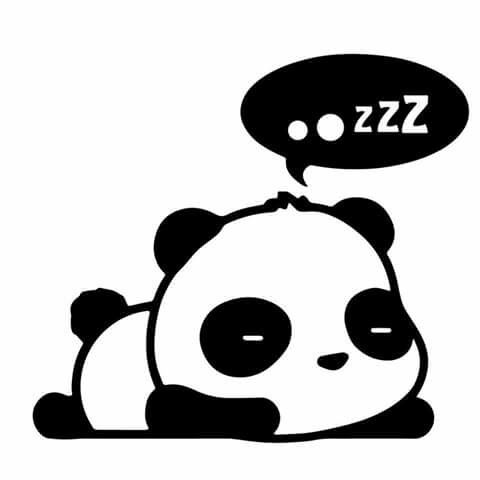 3
4
Panda 1, wake up!
VE
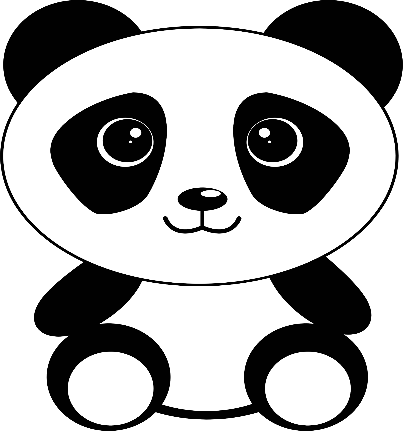 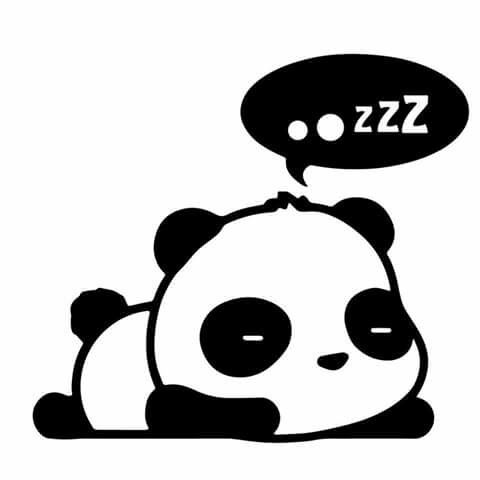 1
2
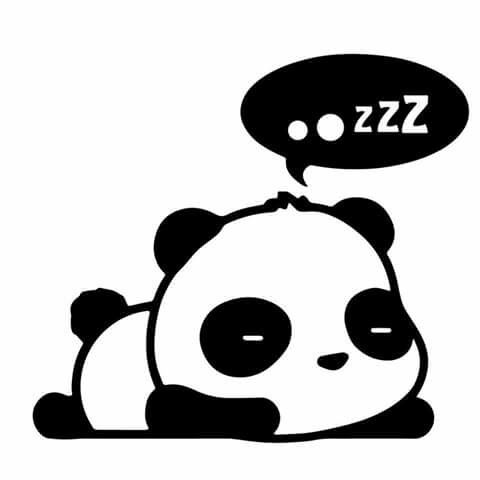 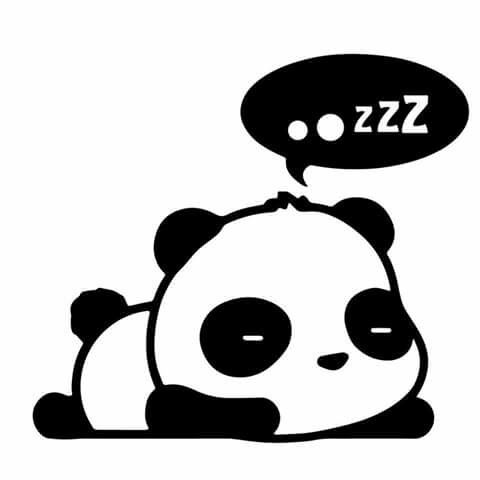 3
4
Go to sleep…
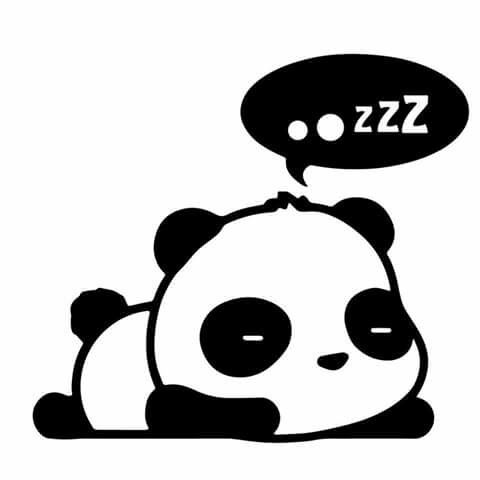 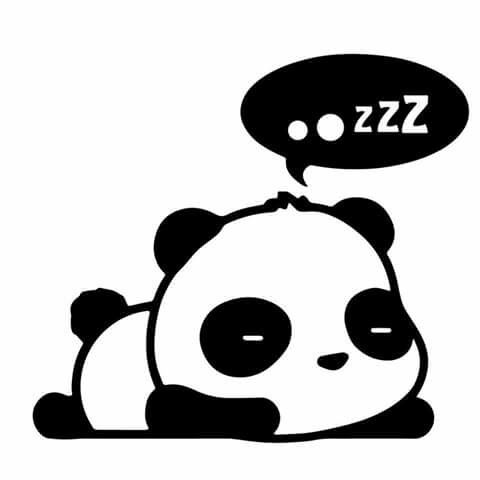 1
2
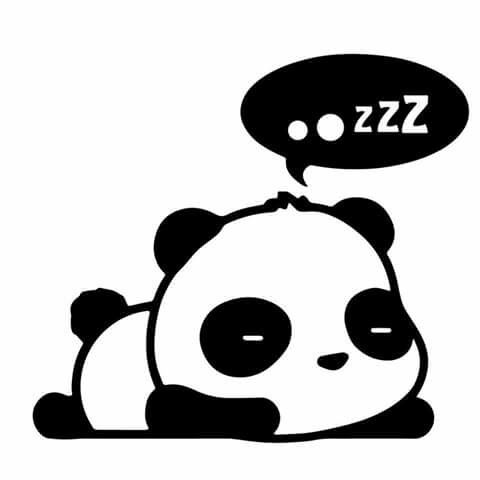 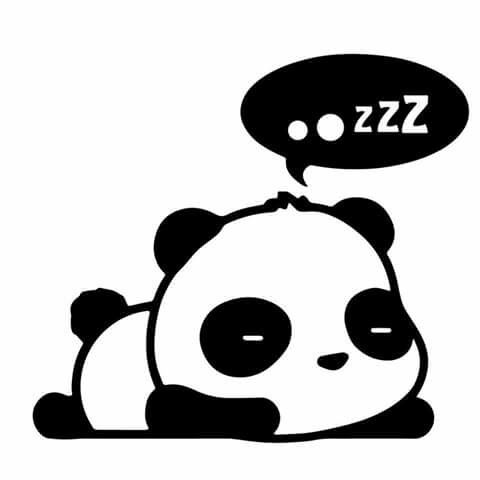 3
4
Panda 2, wake up!
IT
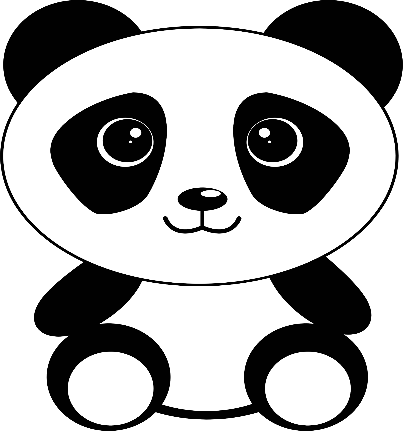 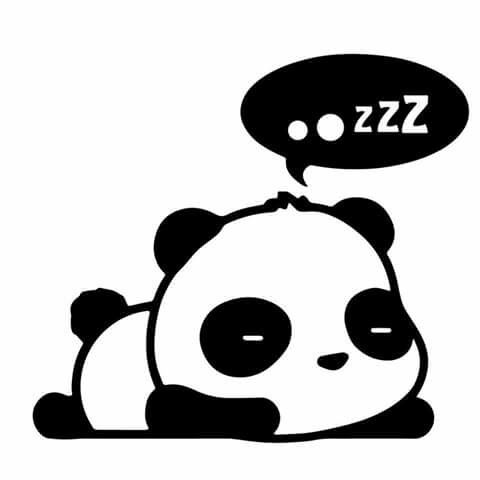 1
2
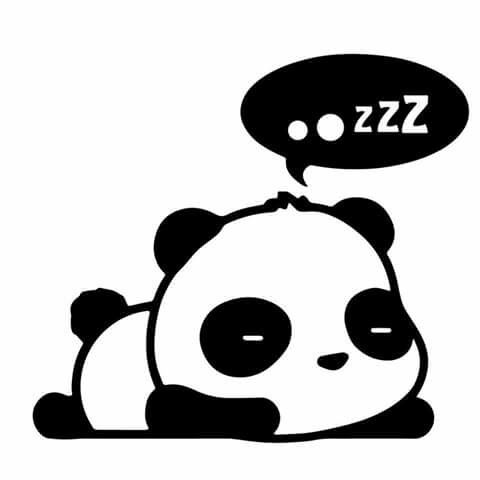 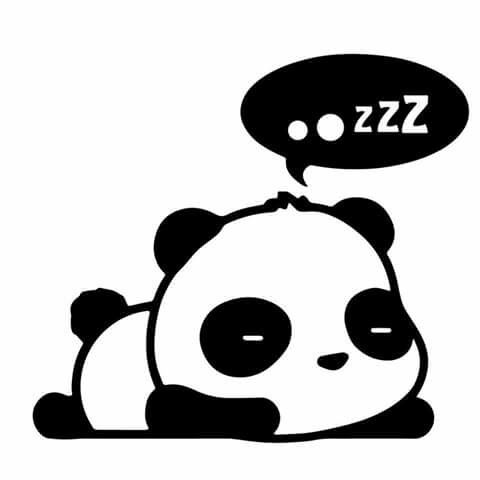 3
4
Go to sleep…
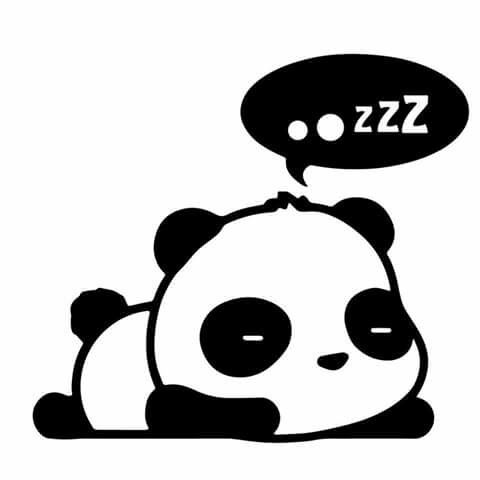 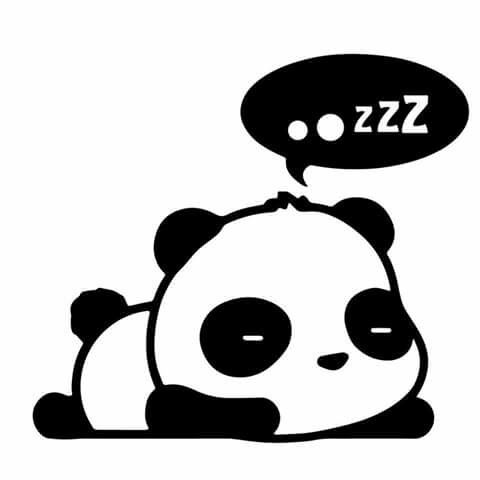 1
2
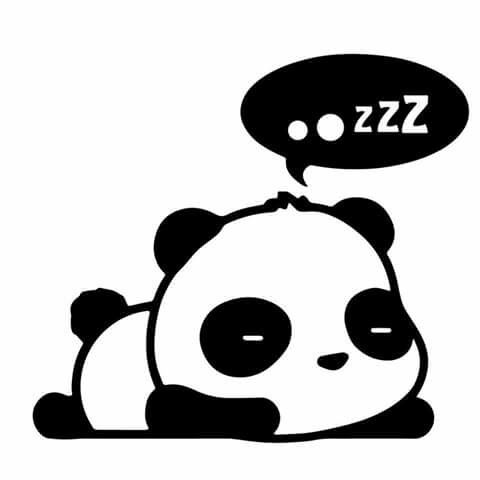 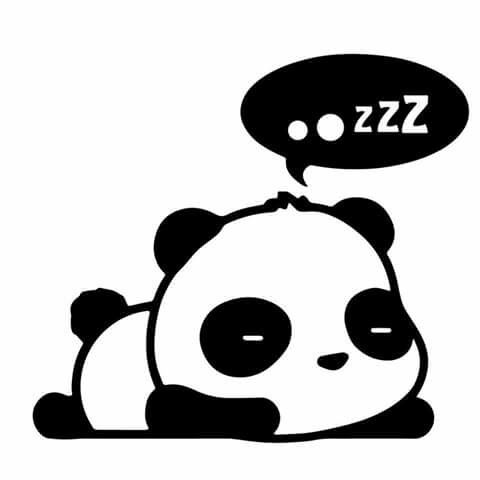 3
4
Panda 3, wake up!
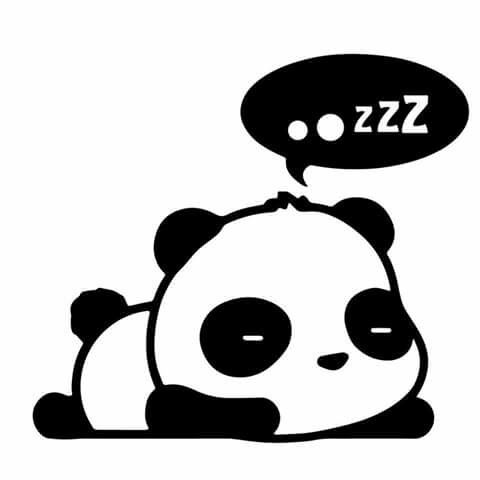 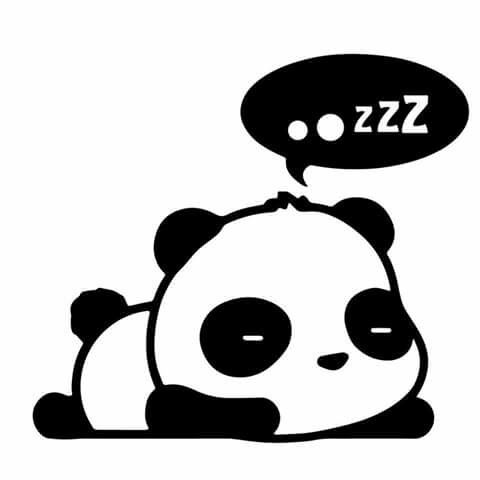 1
2
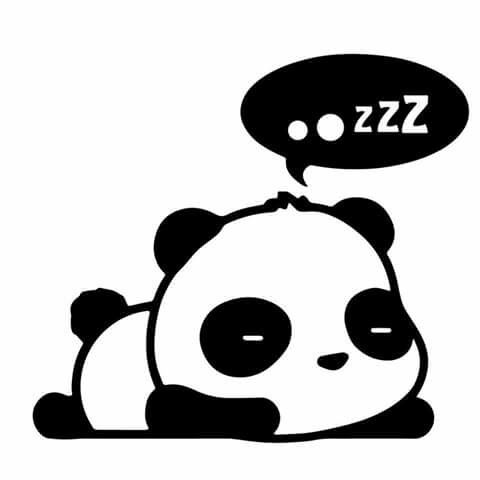 NM
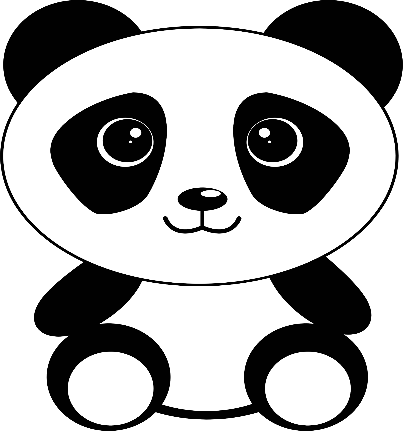 3
4
Go to sleep…
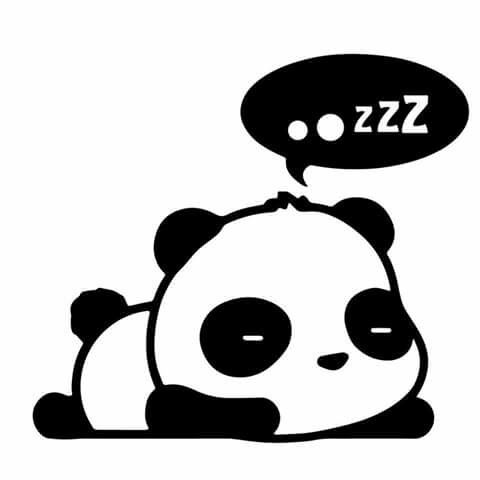 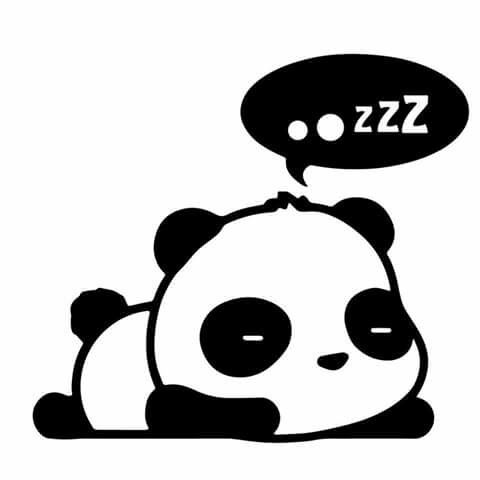 1
2
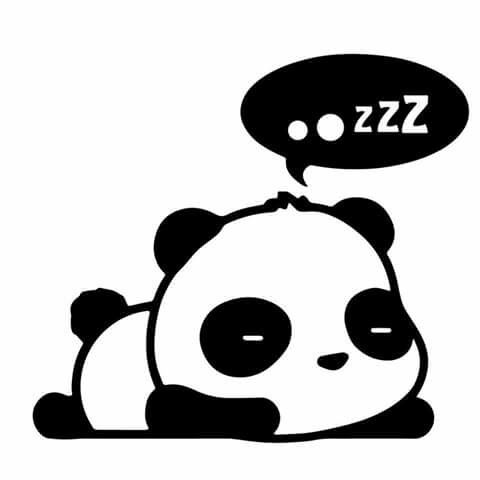 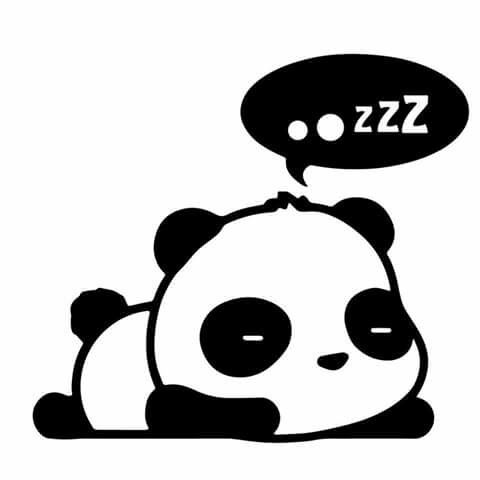 3
4
Panda 4, wake up!
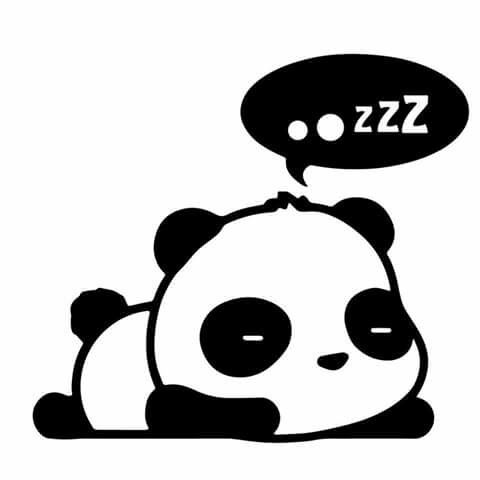 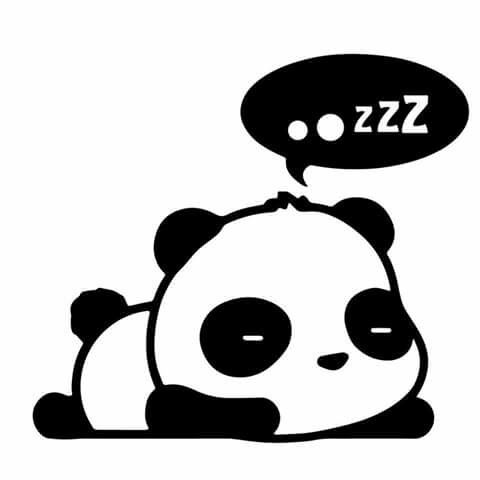 1
2
A
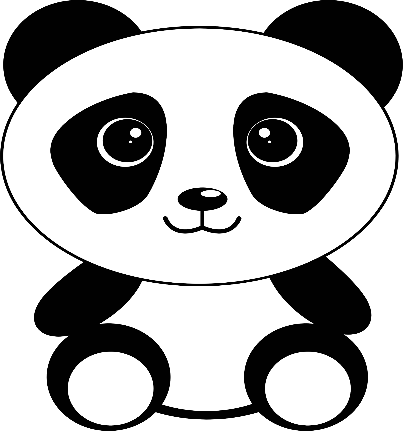 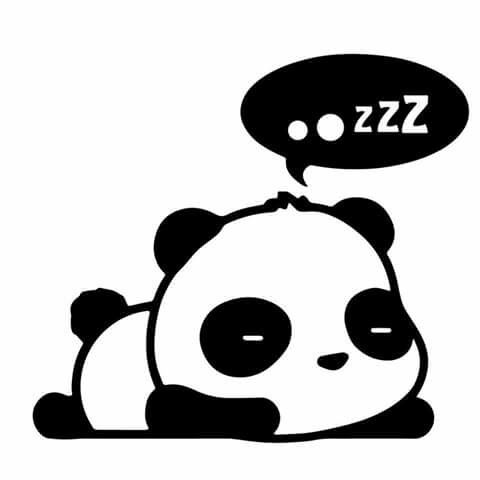 3
4
GET READY!
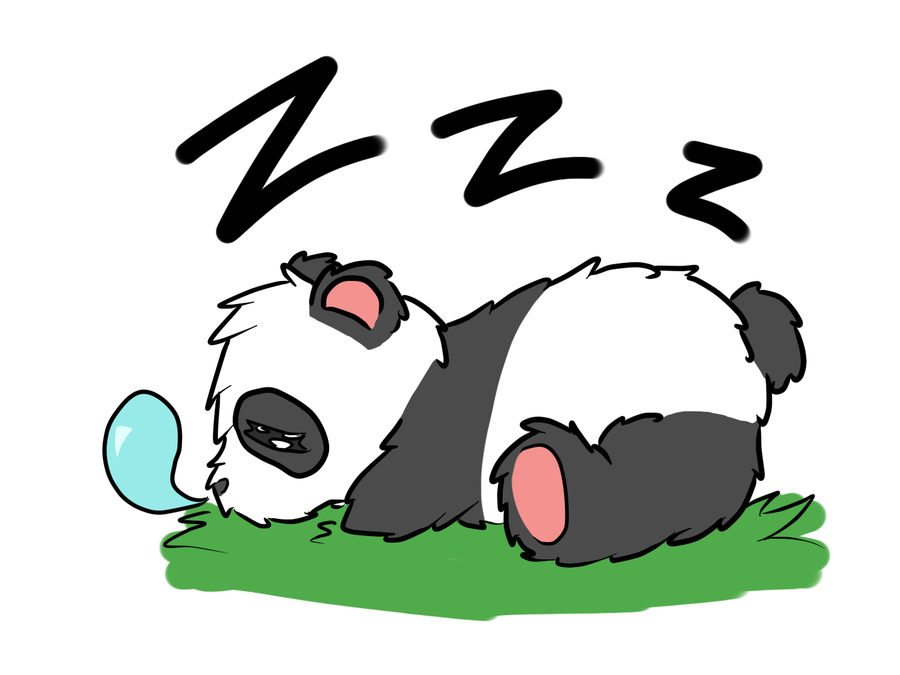 Write it down!
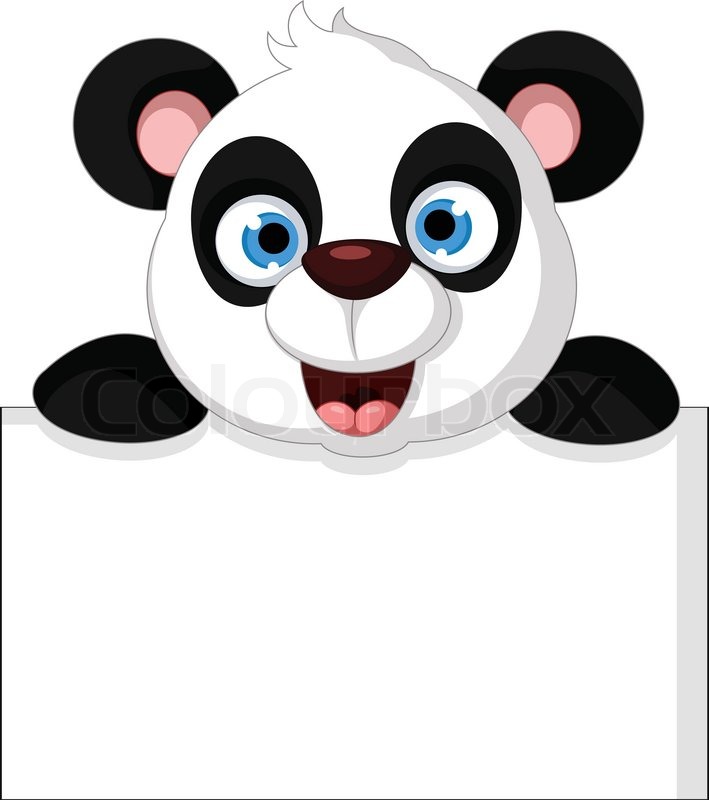 Show me!
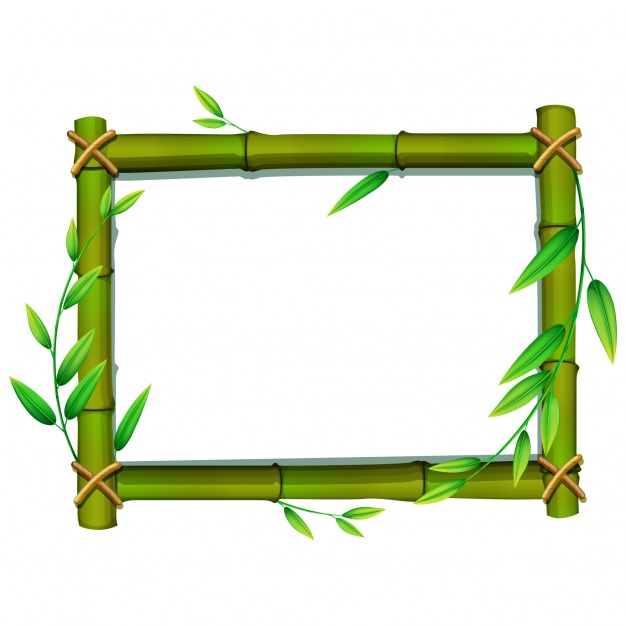 Vietnam
ARE YOU READY?
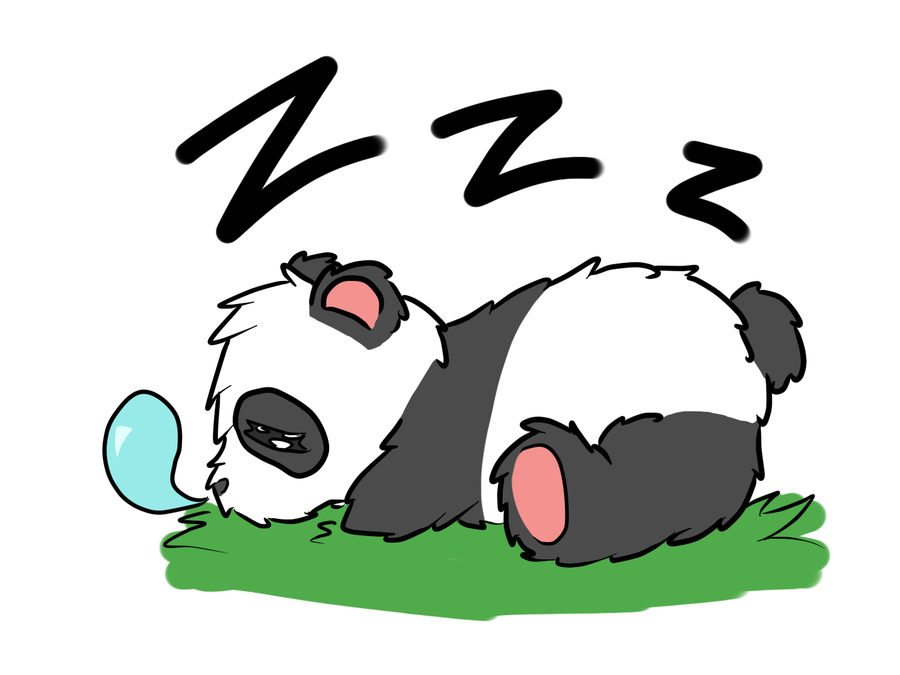 Go to sleep…
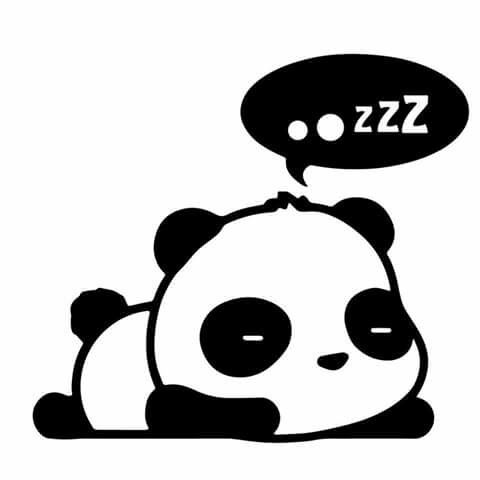 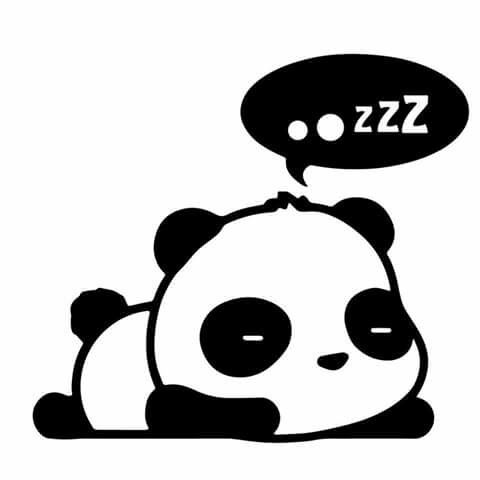 1
2
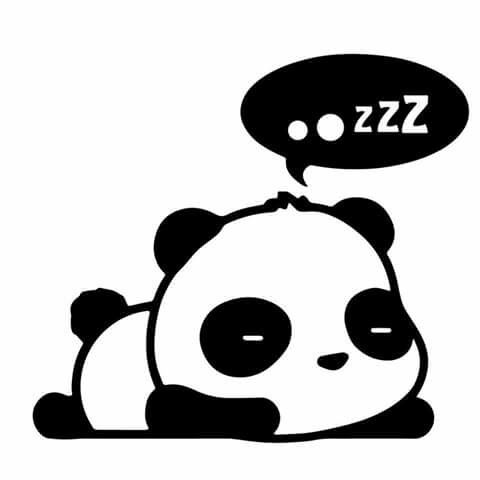 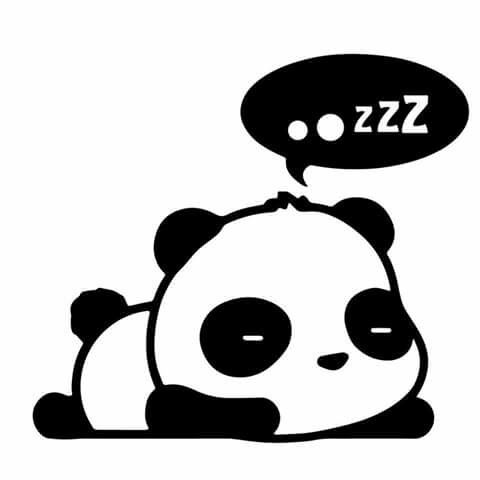 3
4
Panda 1, wake up!
NT
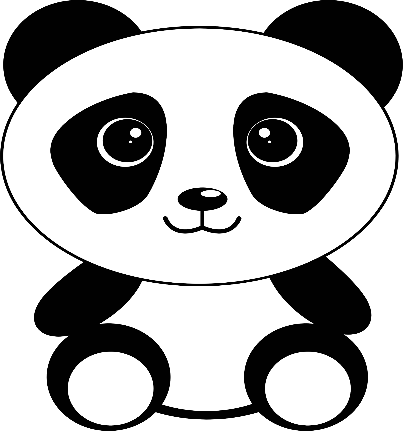 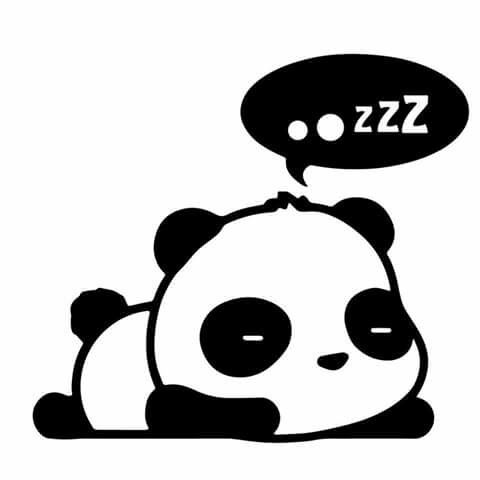 1
2
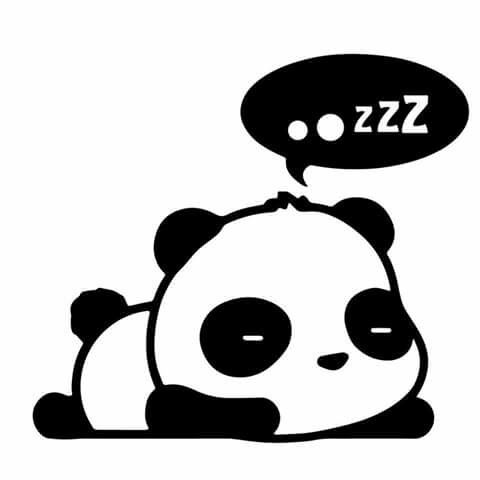 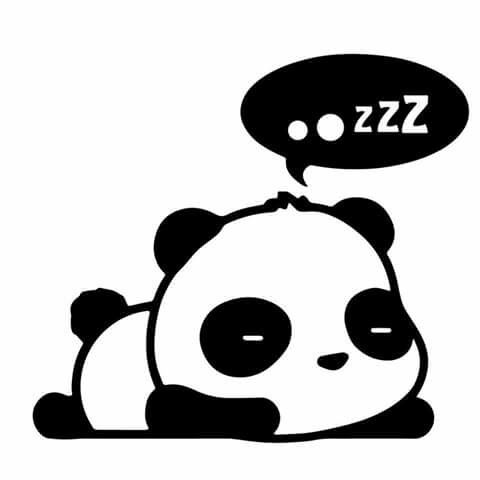 3
4
Panda 1, wake up!
VE
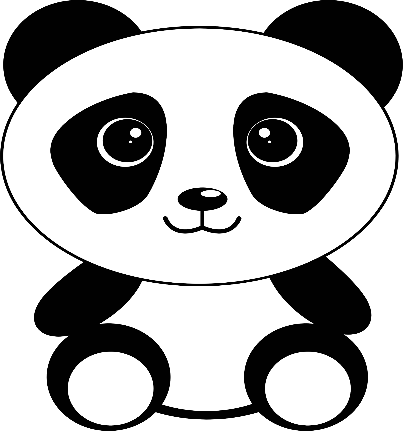 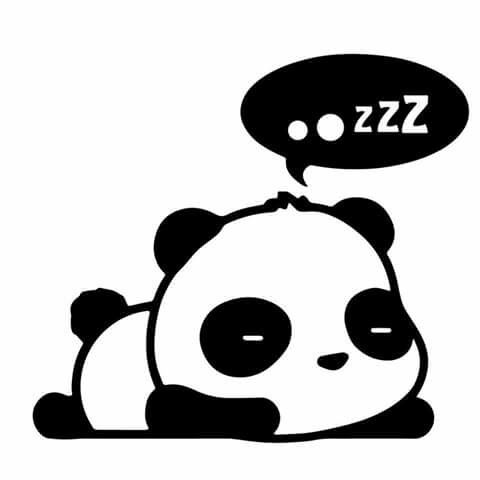 1
2
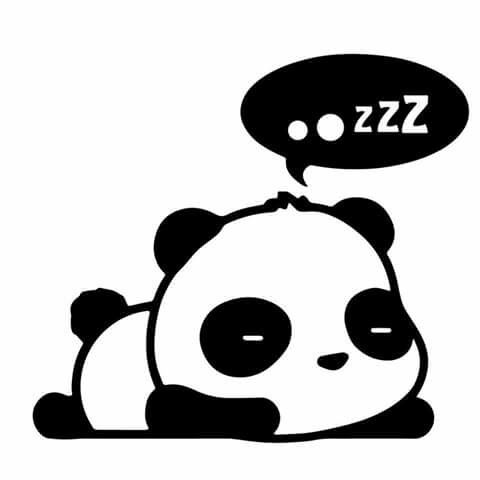 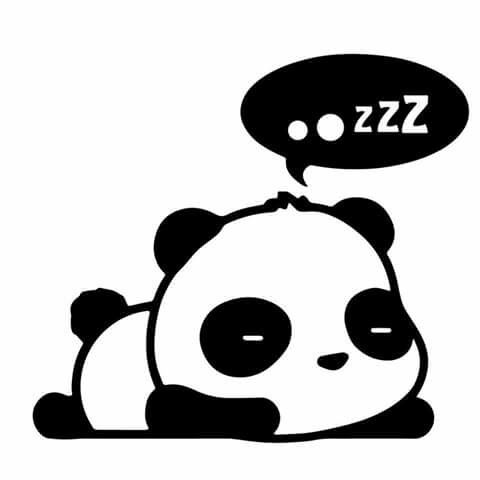 3
4
Go to sleep…
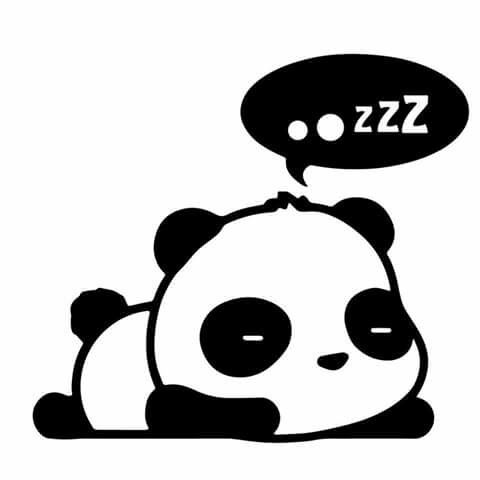 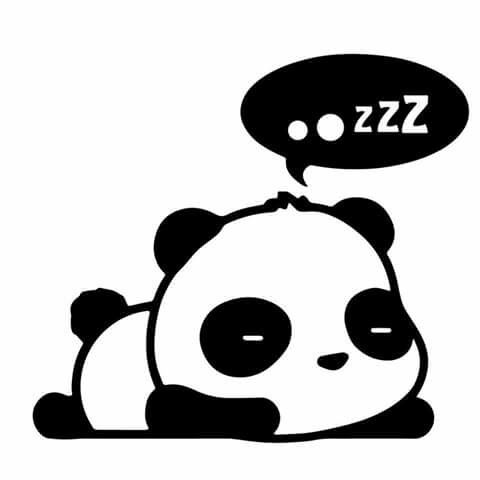 1
2
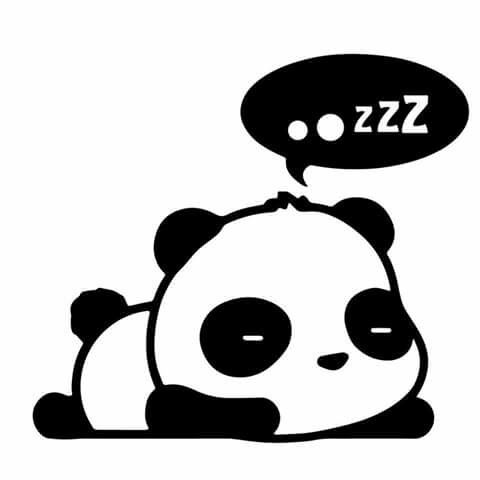 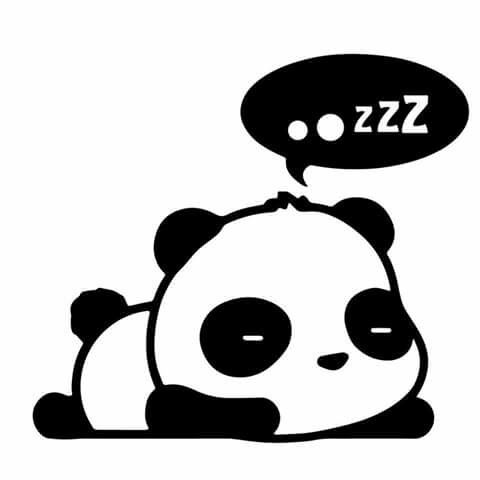 3
4
Panda 2, wake up!
HA
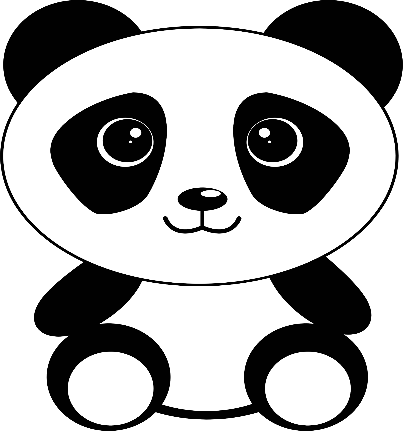 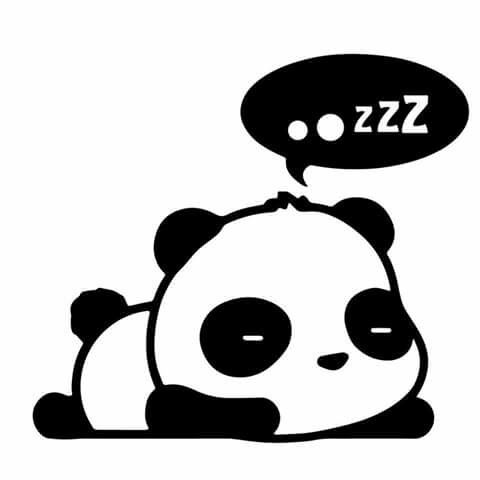 1
2
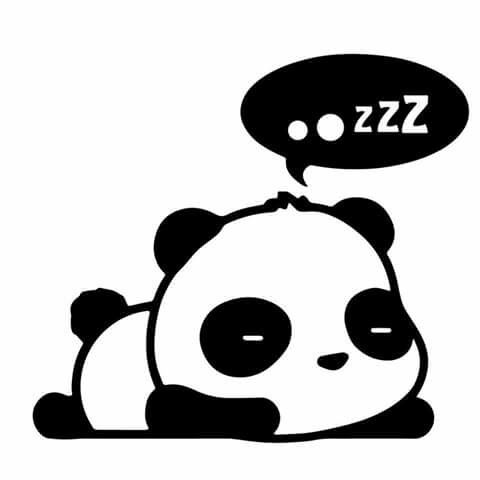 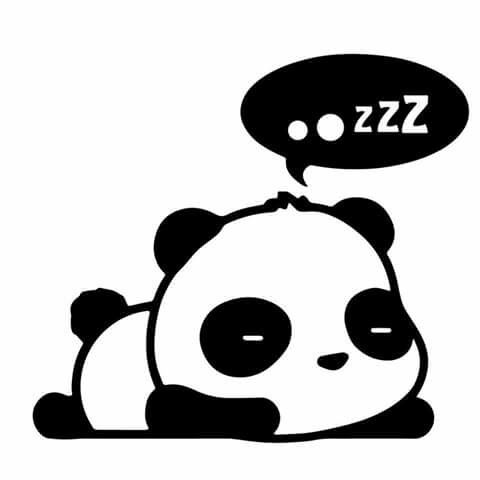 3
4
Go to sleep…
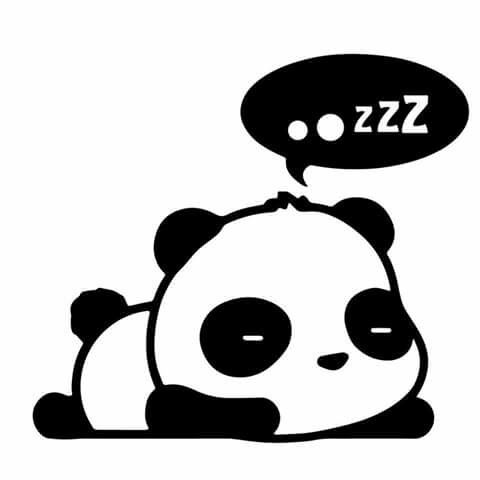 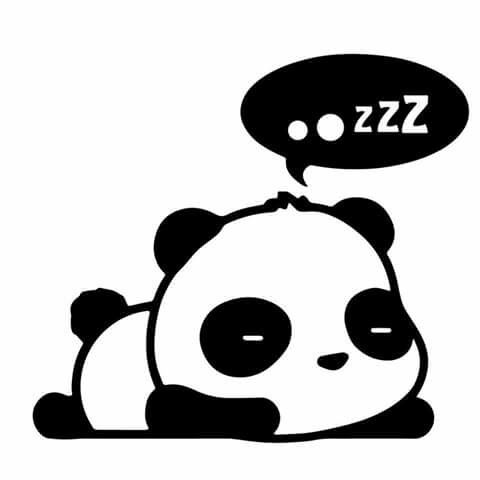 1
2
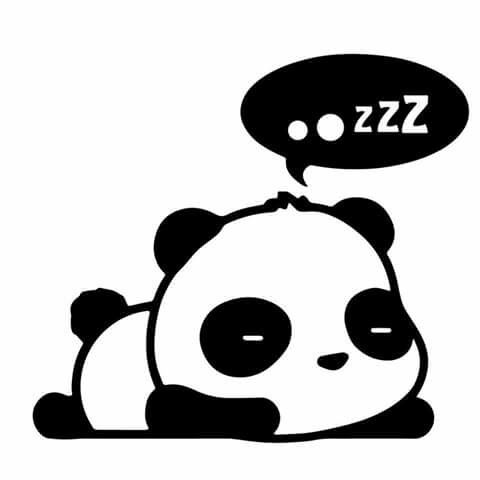 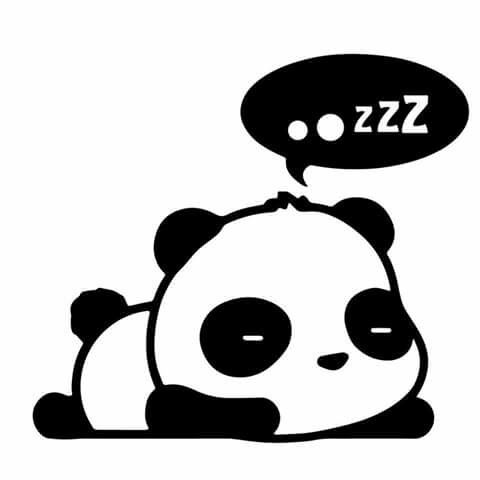 3
4
Panda 3, wake up!
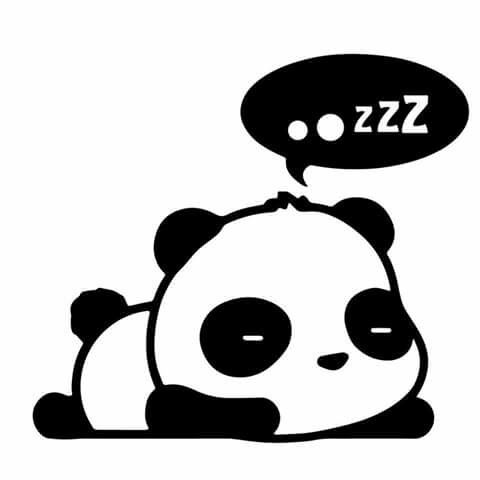 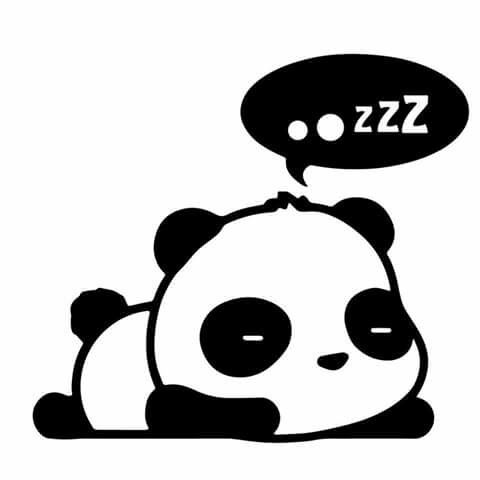 1
2
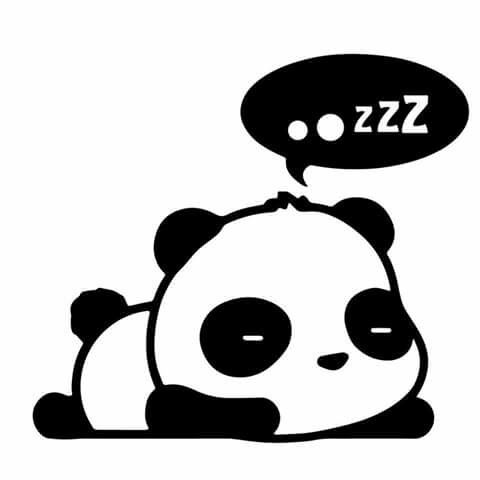 LP
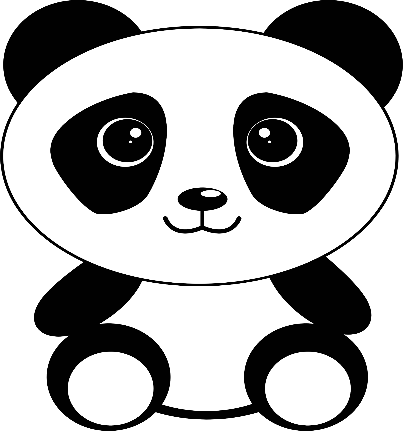 3
4
Go to sleep…
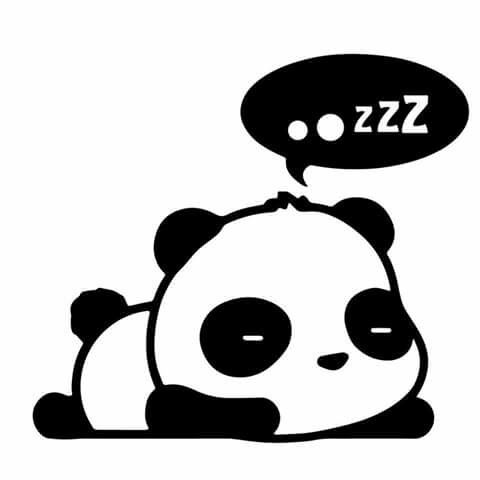 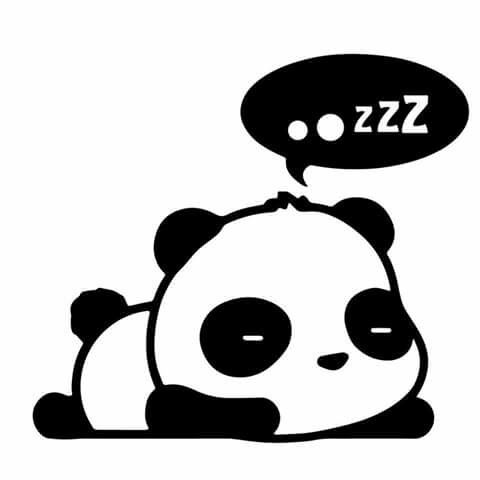 1
2
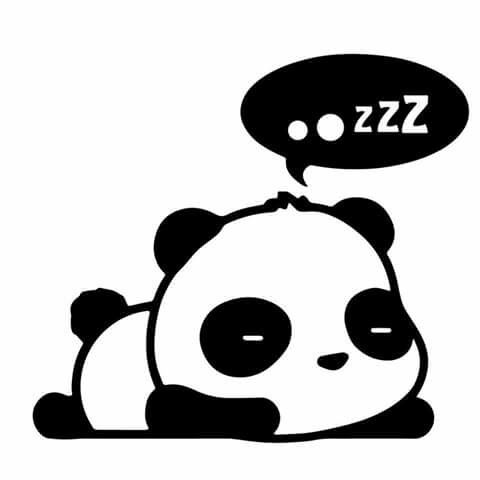 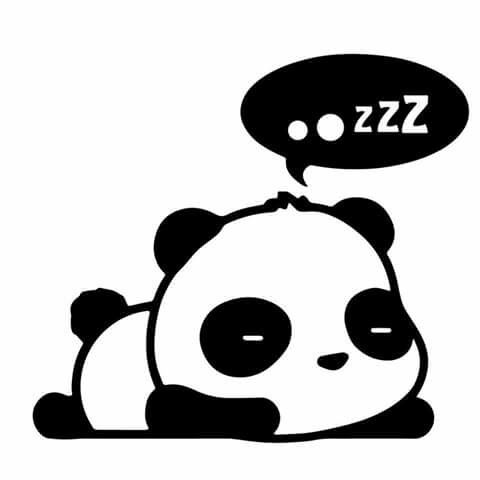 3
4
Panda 4, wake up!
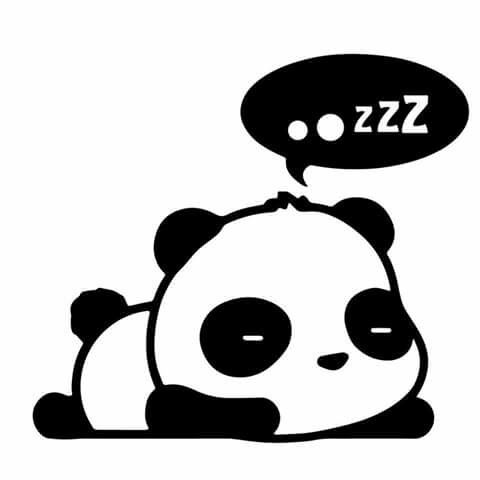 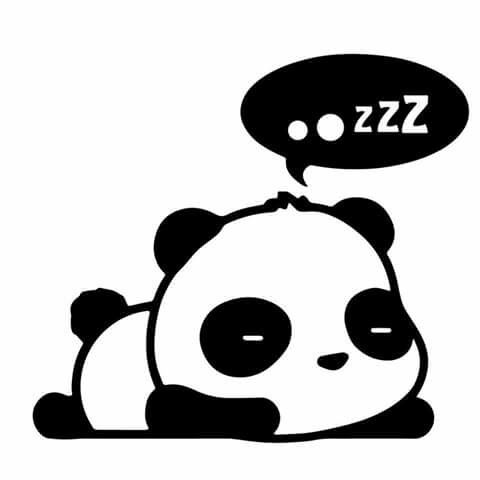 1
2
EE
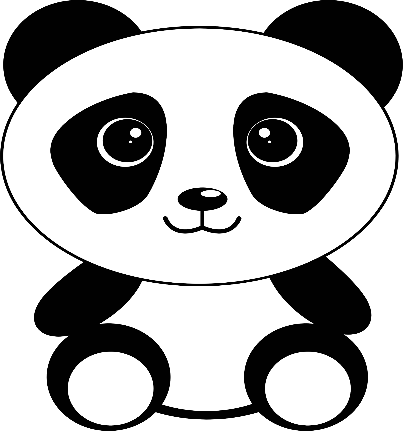 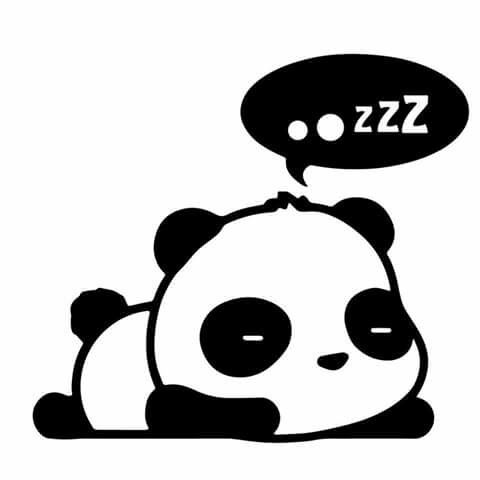 3
4
GET READY!
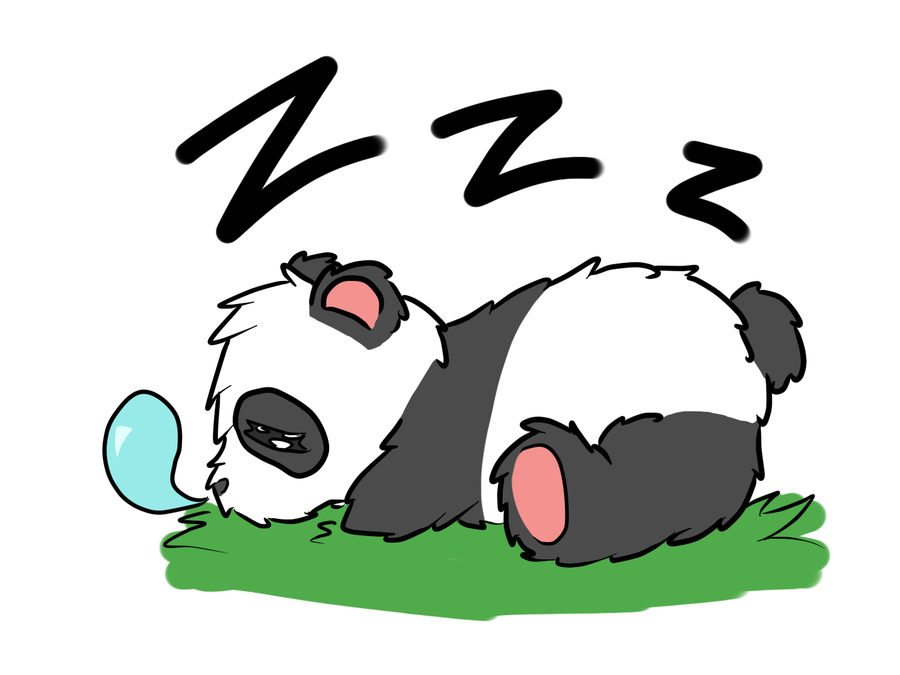 Write it down!
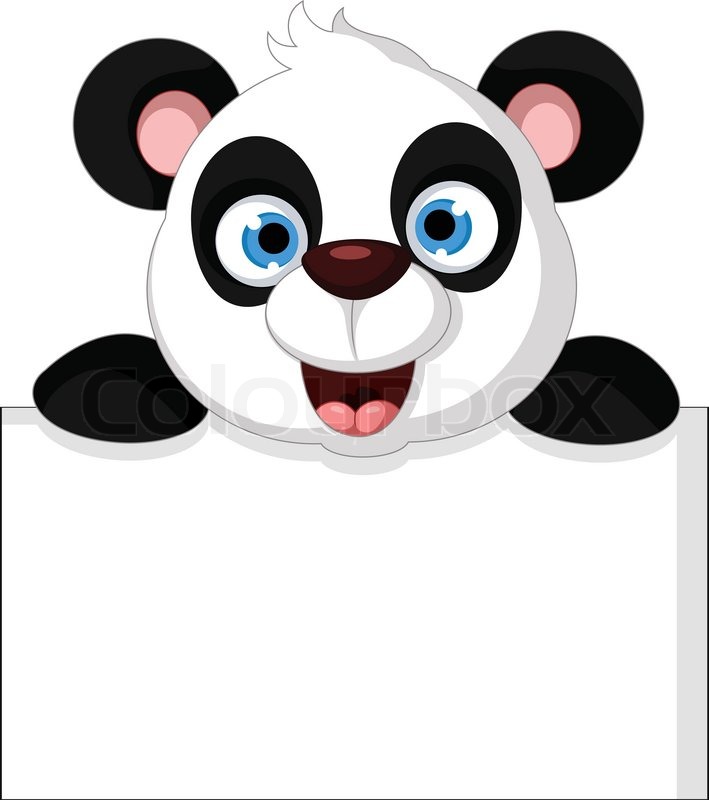 Show me!
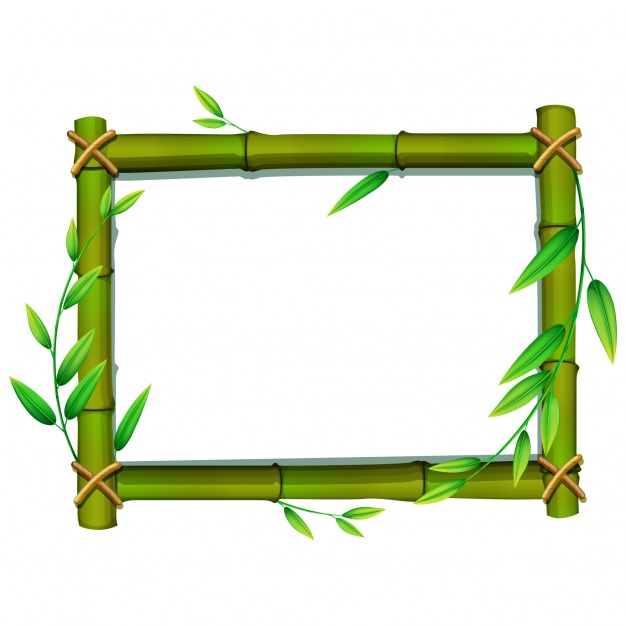 Elephant
ARE YOU READY?
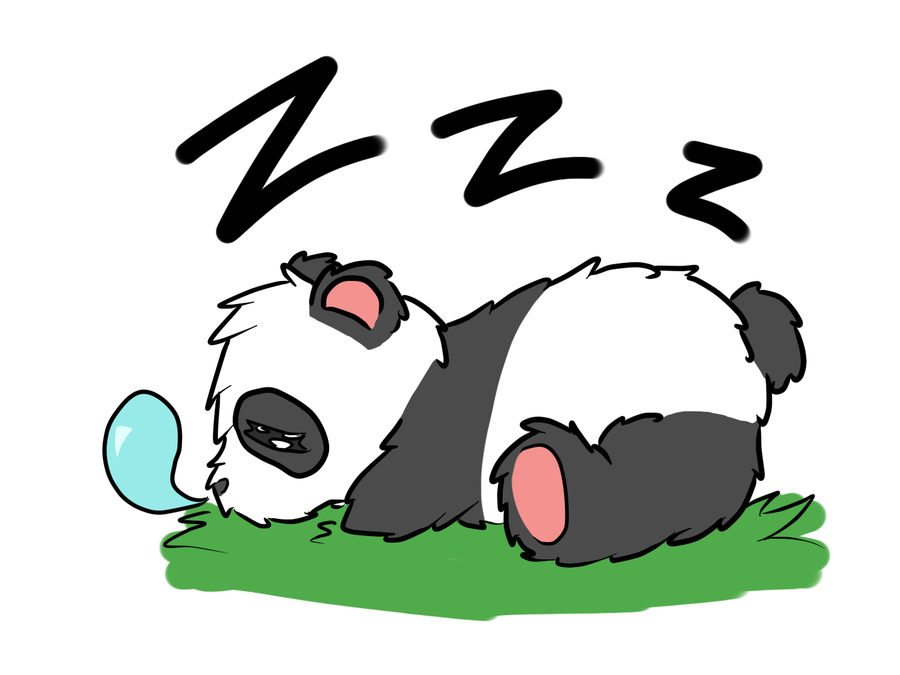 Go to sleep…
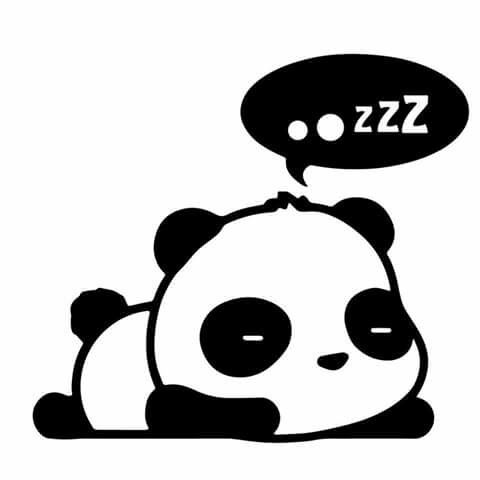 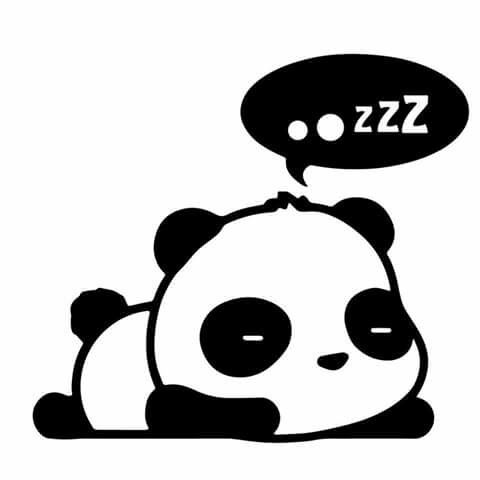 1
2
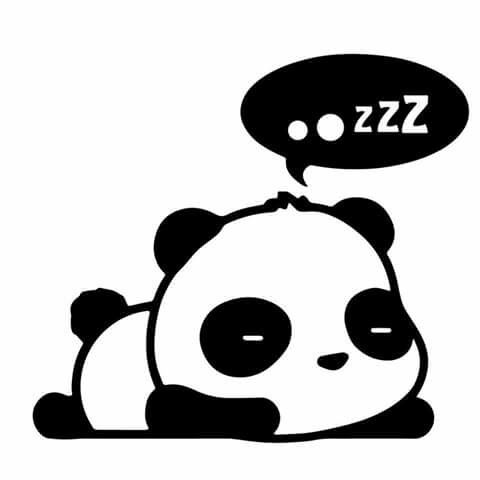 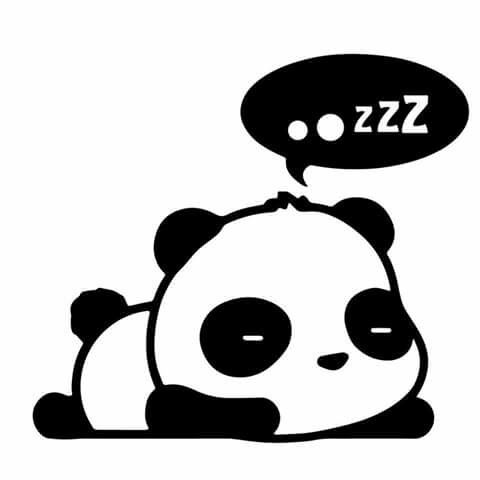 3
4
Panda 1, wake up!
RR
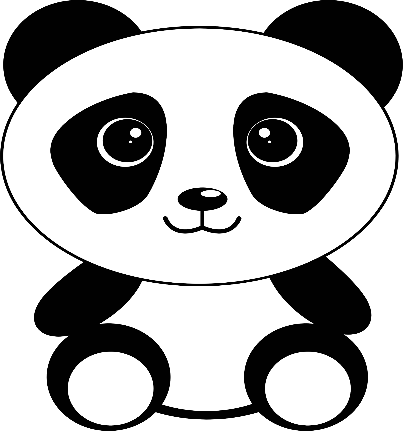 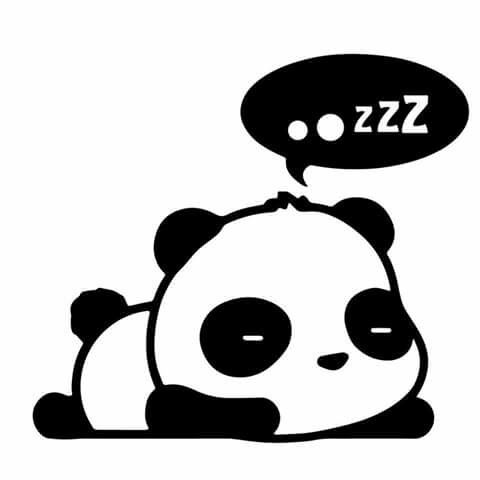 1
2
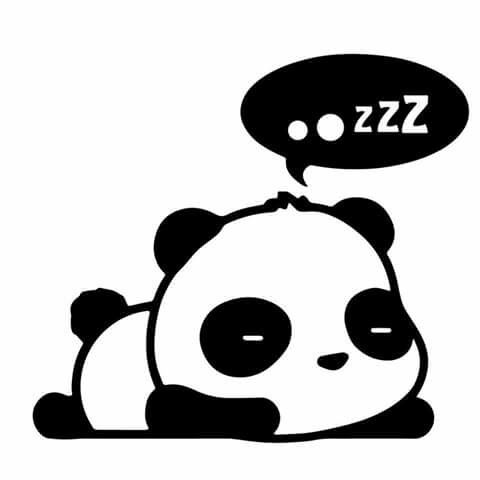 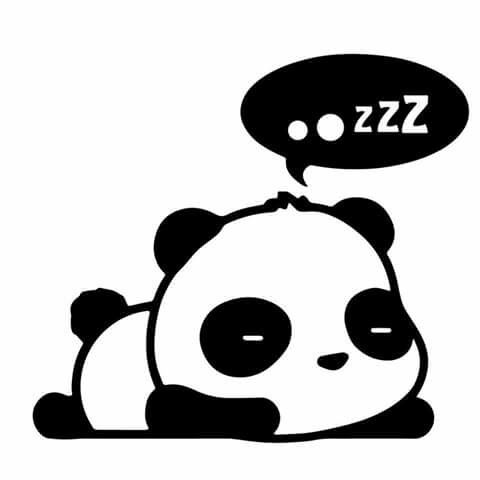 3
4
Go to sleep…
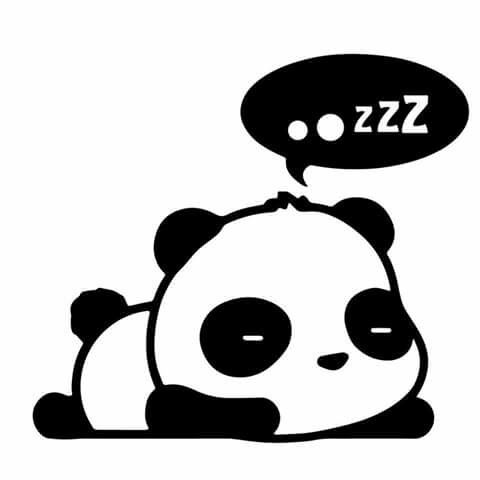 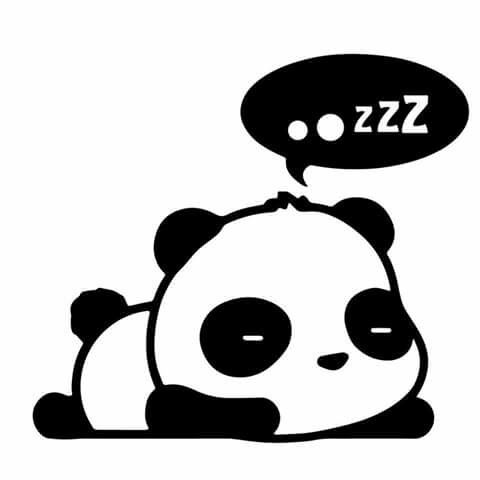 1
2
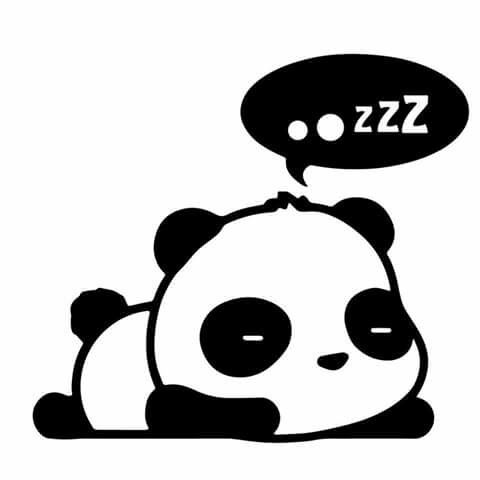 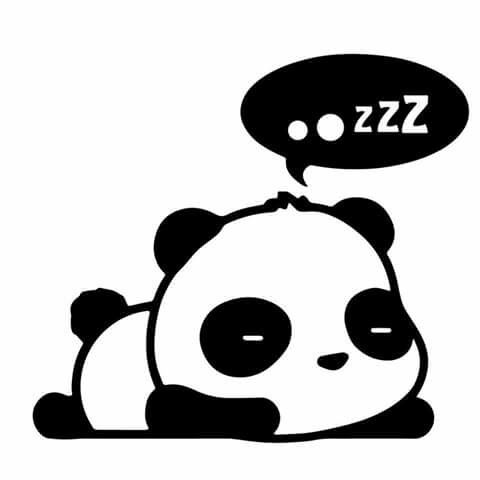 3
4
Panda 2, wake up!
OT
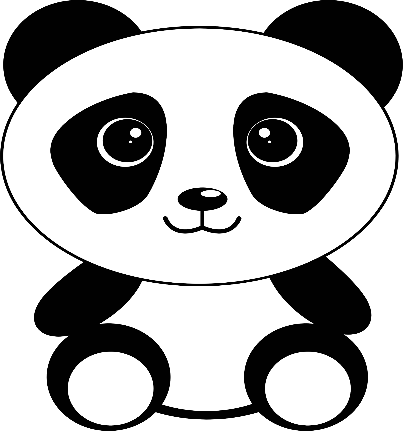 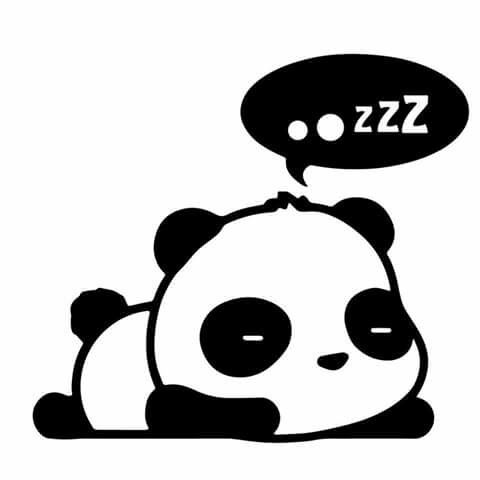 1
2
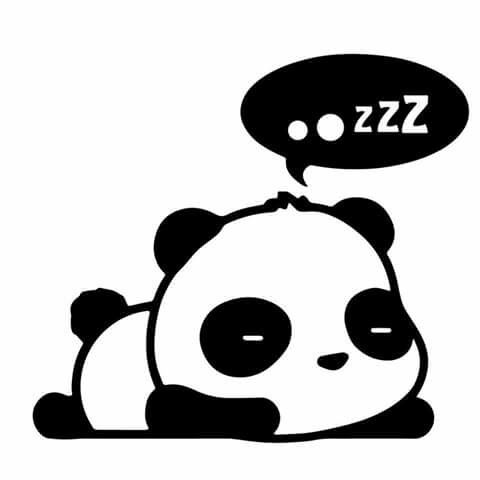 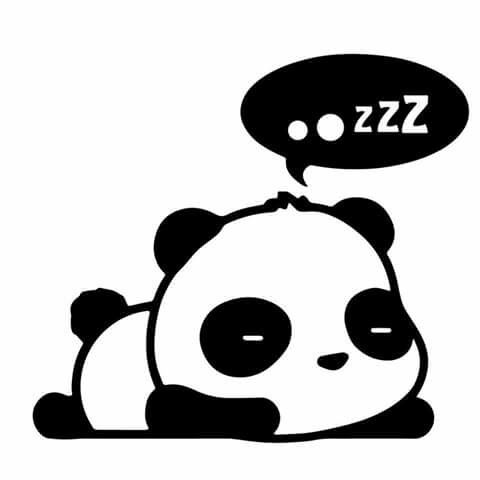 3
4
Go to sleep…
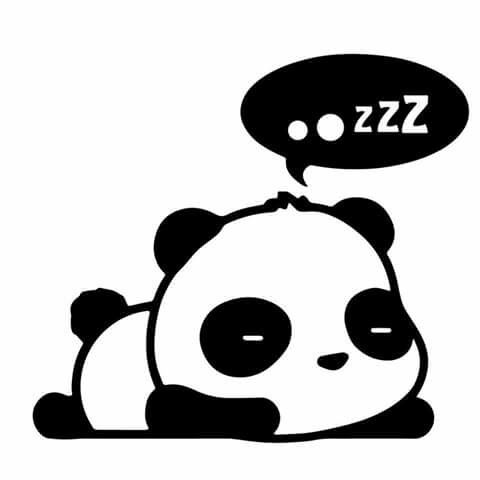 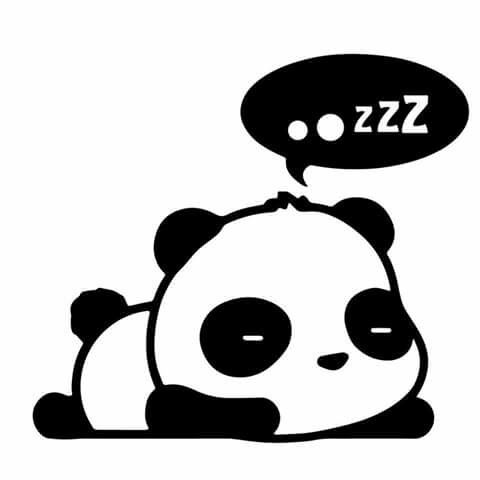 1
2
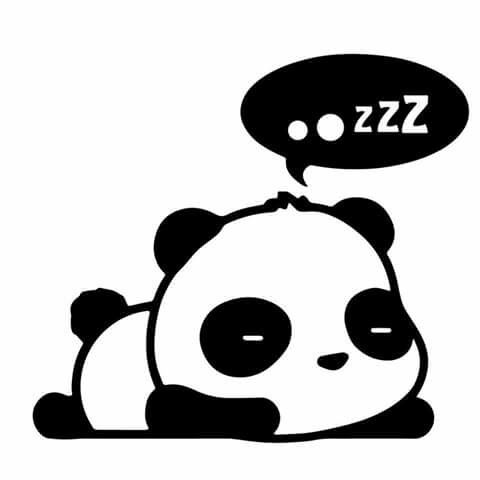 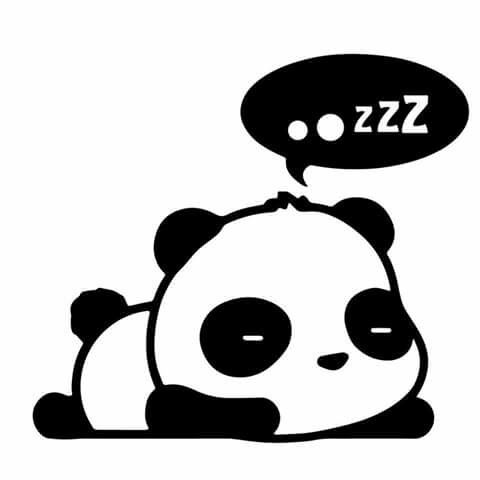 3
4
Panda 3, wake up!
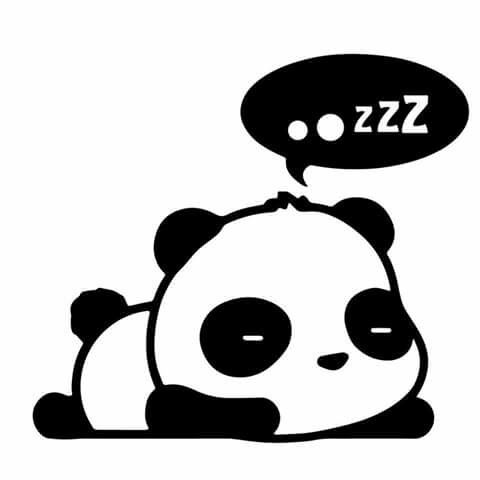 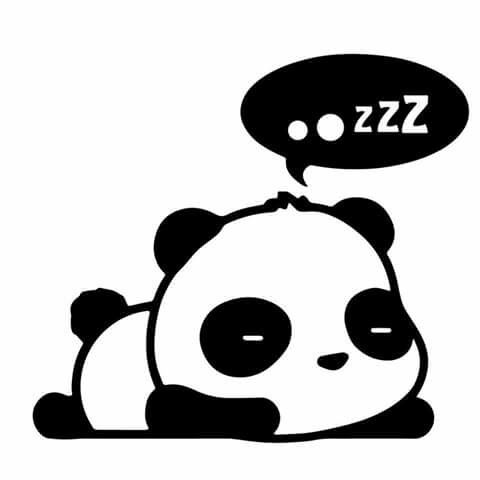 1
2
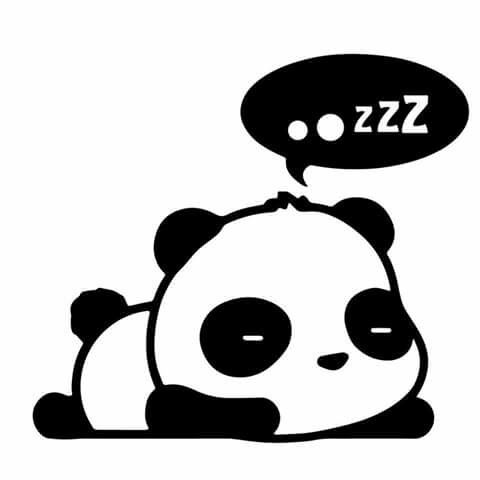 C
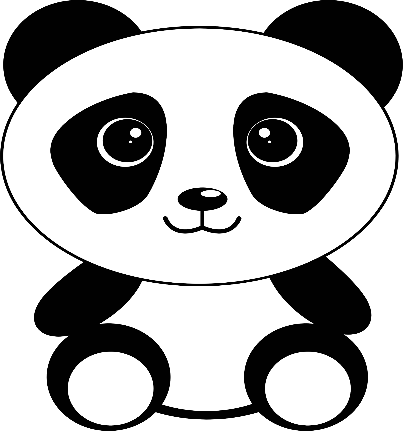 3
4
Go to sleep…
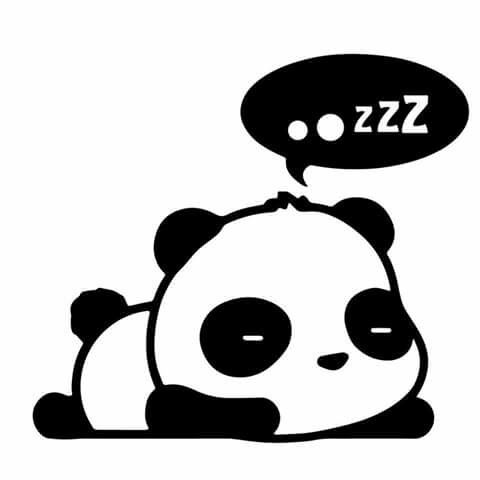 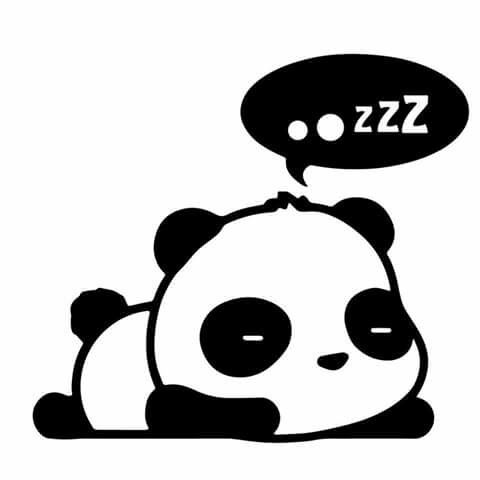 1
2
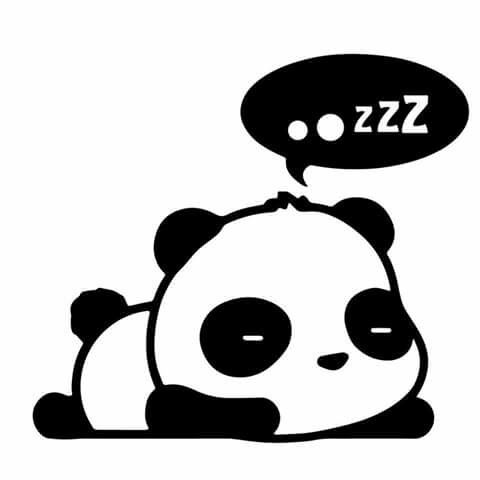 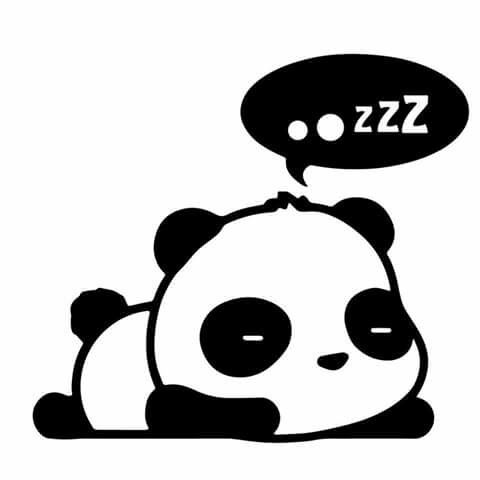 3
4
Panda 4, wake up!
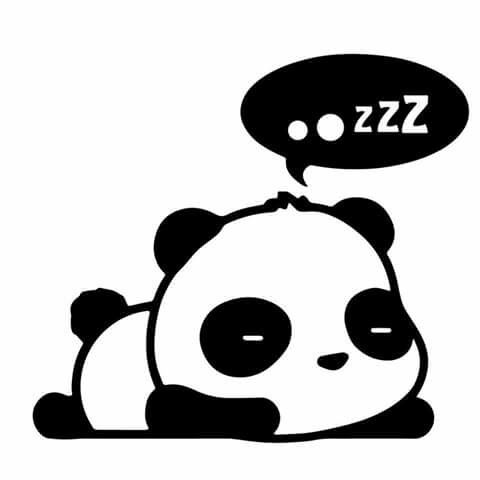 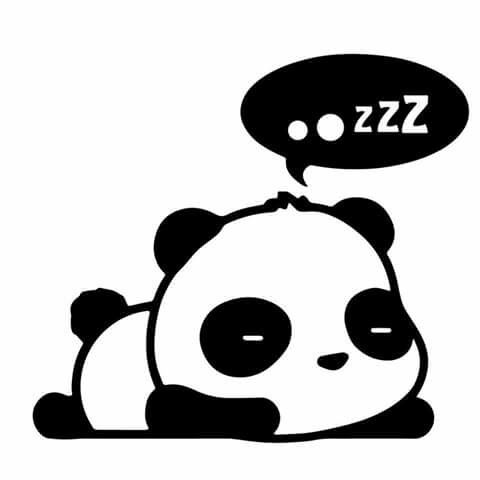 1
2
OS
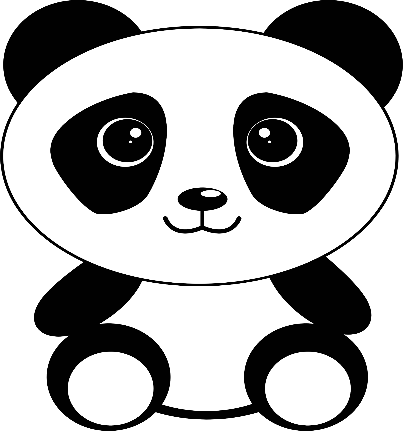 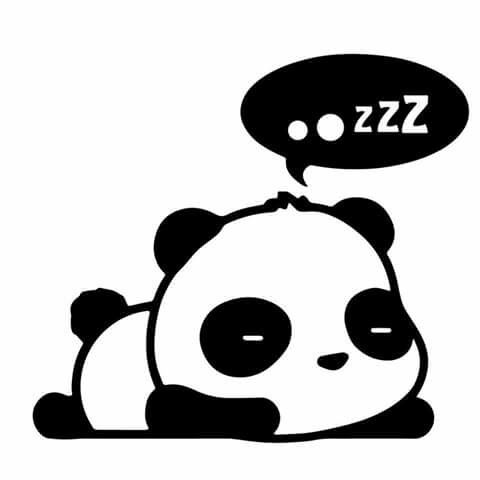 3
4
GET READY!
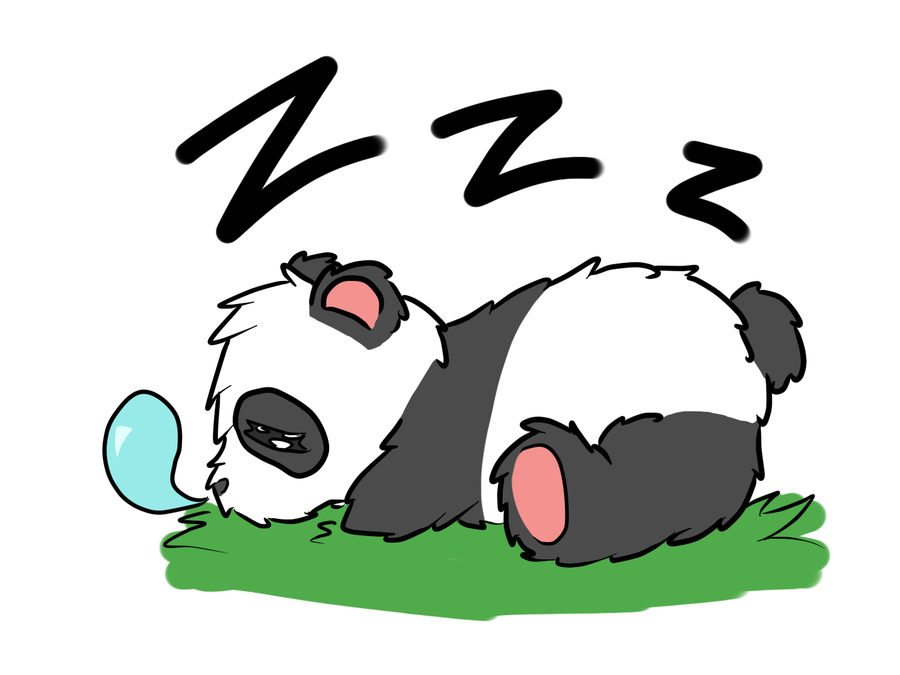 Write it down!
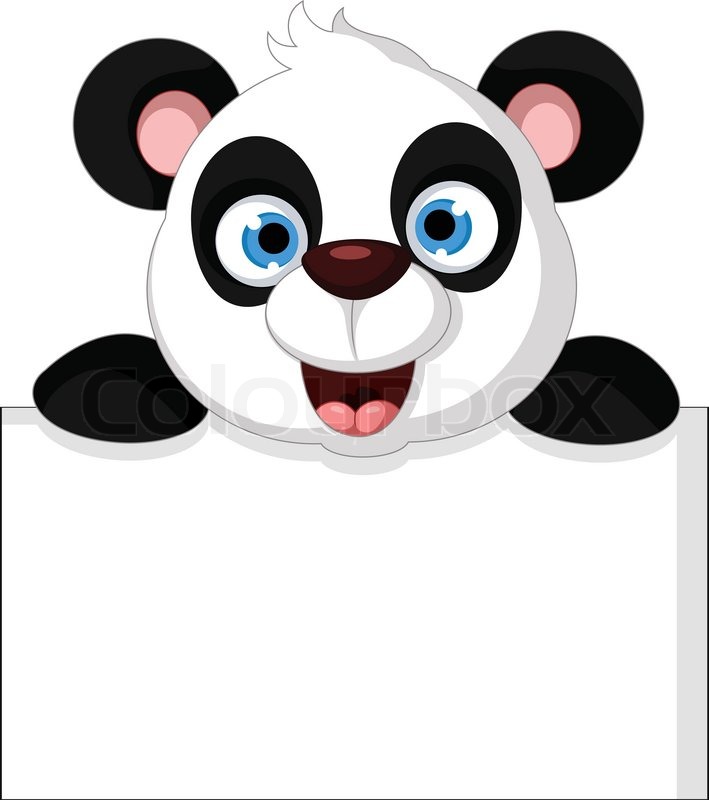 Show me!
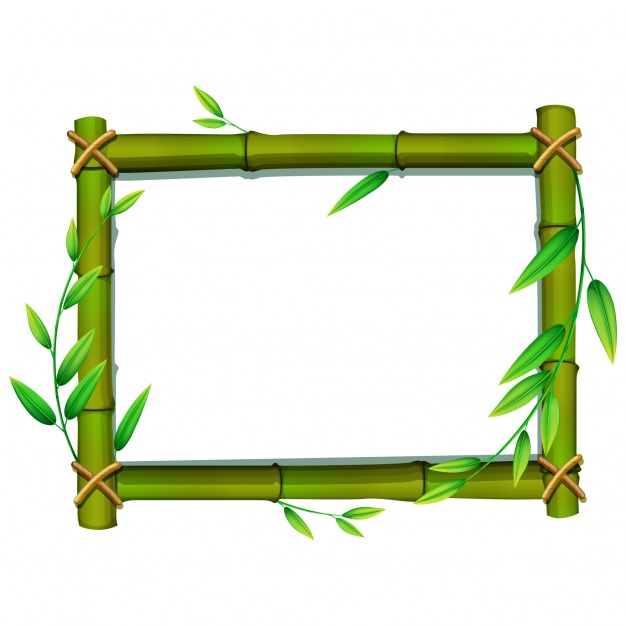 CARROTS
Thank you for downloading this free resource!
I believe English teaching resources should be free but keeping a website is very costly! PLEASE help me continue making my  resources FREE and keep my blog running by clicking some GOOGLE ADS that appear in my website. Average revenue I get per click is only $0.01 (LOL, no kidding!) but it’s up to you how willing you are to support my advocacy.
Sharing is caring! Please share my blog posts to your friends and colleagues.
For more resources and updates, follow me on social media:
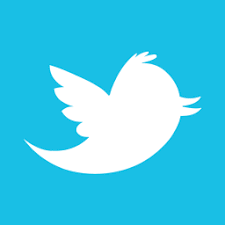 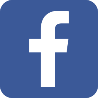 https://www.facebook.com/EnglishTeaching101/
https://twitter.com/ENteaching101
https://www.pinterest.com/ENteaching101/
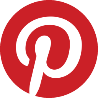 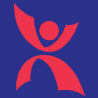 http://englishteaching101.com/